BÀI 1: PHƯƠNG PHÁP VÀ KĨ NĂNG HỌC TẬP MÔN KHOA HỌC TỰ NHIÊN
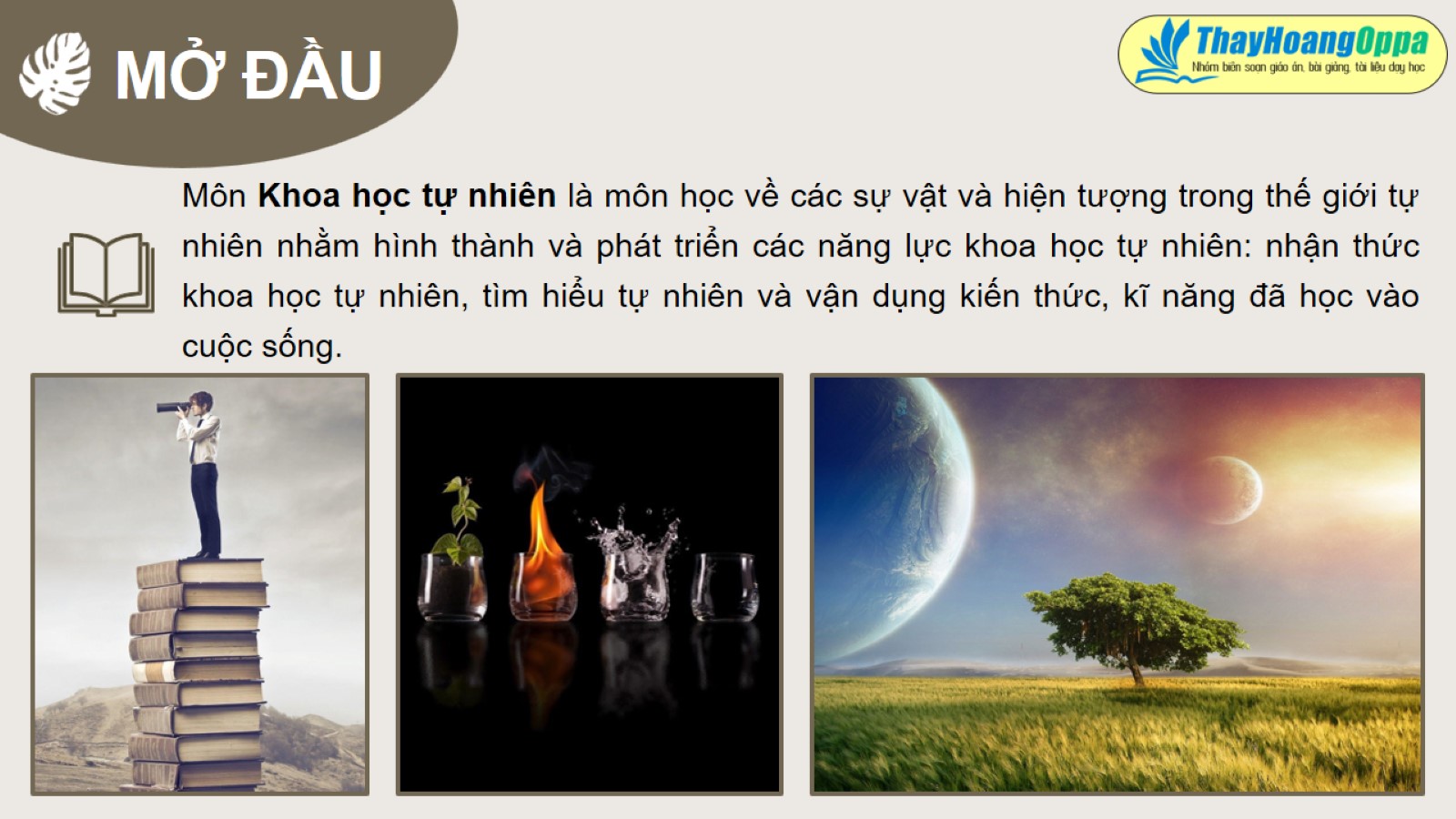 Các sự vật, hiện tượng trong thế giới tự nhiên rất đa dạng và phong phú như:
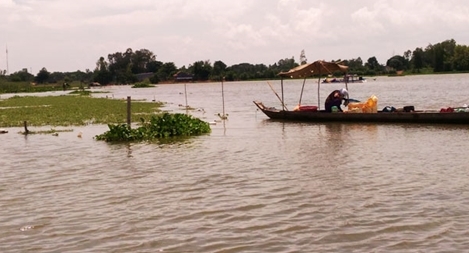 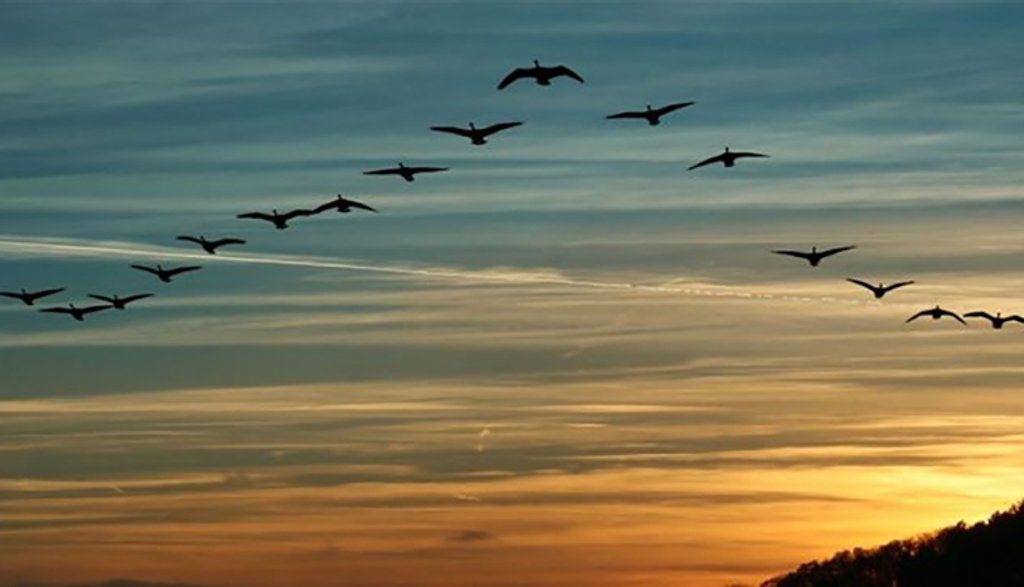 Từ đó xuất hiện rất nhiều câu hỏi vì sao, nguyên nhân nào gây ra hiện tượng này?. Môn KHTN sẽ giúp chúng ta nhận thức, tìm hiểu thế giới tự nhiên vận dụng kiến thức, kĩ năng  đã học vào trong cuộc sống.
Cây xấu hổ (cây mắc cỡ) khép lại khi chạm vào
Dòng sông dục ngầu phù sa khi lũ đi qua
Đàn chim di cư hình chữ V
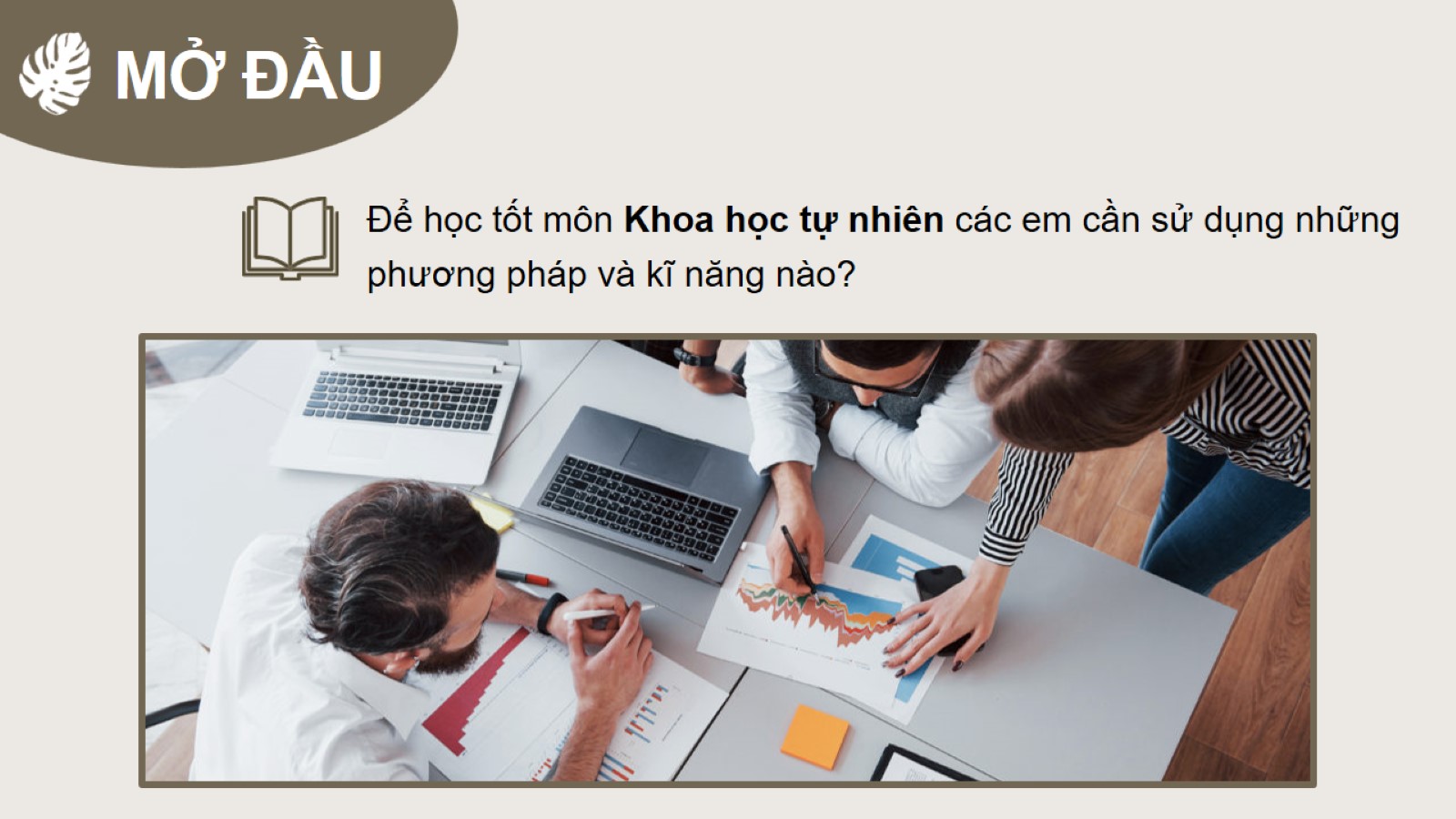 I. Phương pháp tìm hiểu Khoa học tự nhiên
Bài 1.
 PHƯƠNG PHÁP VÀ KĨ NĂNG HỌC TẬP MÔN KHOA HỌC TỰ NHIÊN
II. Một số kĩ năng tiến trình học tập môn Khoa học tự nhiên
III. Sử dụng các dụng cụ đo trong nội dung môn Khoa học tự nhiên
IV. Báo cáo thực hành
BÀI 1:PHƯƠNG PHÁP VÀ KĨ NĂNG HỌC TẬP MÔN KHOA HỌC TỰ NHIÊN
I. Phương pháp tìm hiểu tự nhiên
1. Khái niệm
Phương pháp tìm hiểu tự nhiên là cách thức tìm hiểu các sự vật, hiện tượng trong tự nhiên và đời sống, chứng minh được các vấn đề trong thực tiễn bằng các  dẫn chứng khoa học
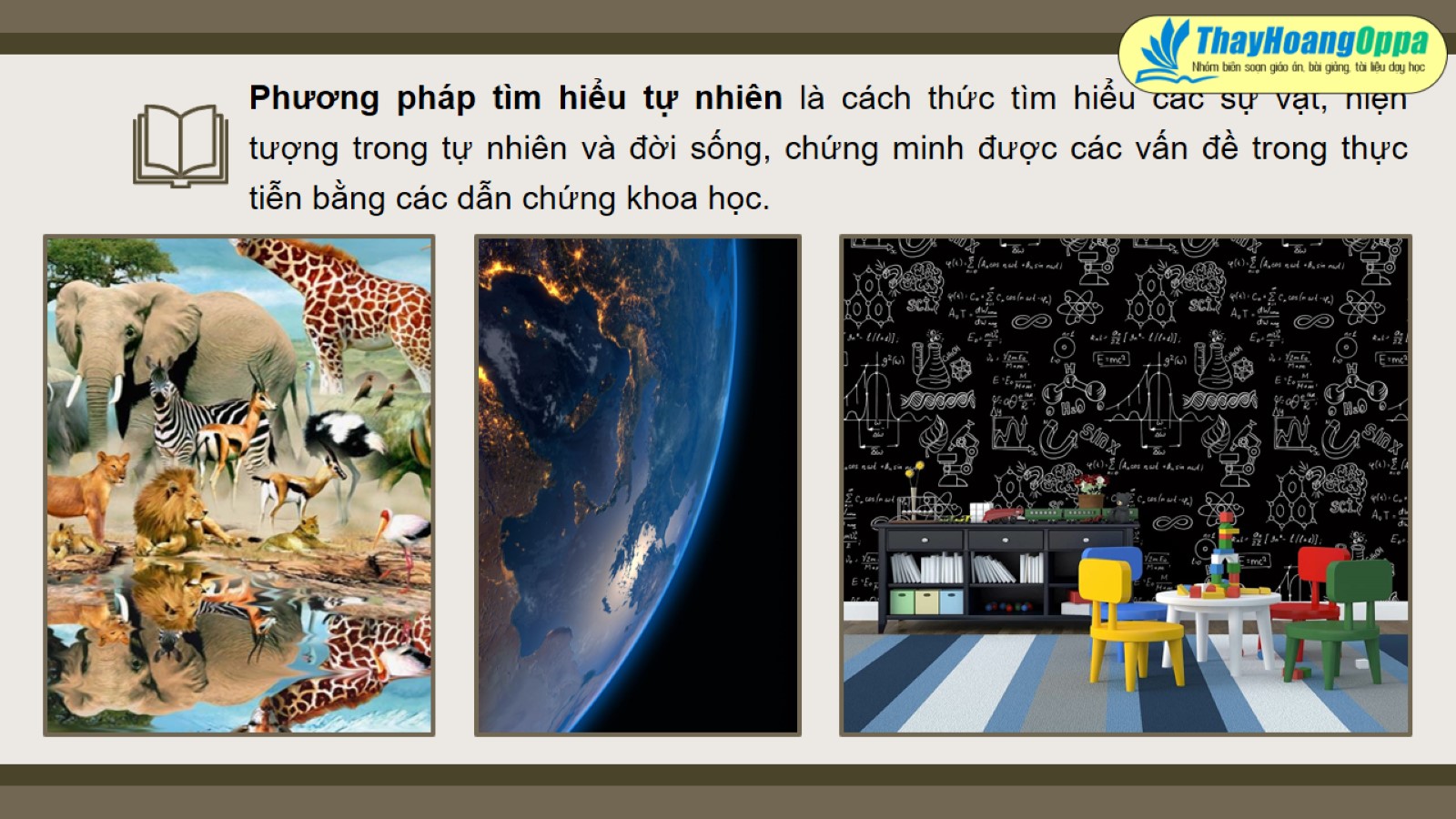 2. Các bước thực hiện phương pháp tìm hiểu tự nhiên
Bước 1: Đề xuất vấn đề cần tìm hiểu
(Quan sát và đặt câu hỏi cho vấn đề phát sinh)
Bước 2: Đưa ra dự đoán khoa học để giải quyết vấn đề
(Dựa trên các tri thức phù hợp với việc phân tích vấn đề, đưa ra dự đoán nhằm trả lời câu hỏi đã đặt ra)
Xây dựng giả thuyết mới
Bước 3: Lập kế hoạch kiểm tra dự đoán
(Lựa chọn phương pháp, kĩ thuật, kĩ năng thích hợp để kiểm tra dự đoán)
Bước 4: Thực hiện kế hoạch kiểm tra dự đoán
                          Giả thiết đúng                                       Giả thiết sai
Bước 5: Viết báo cáo. Thảo luận và trình bày báo cáo khi được yêu cầu
2. Các bước thực hiện phương pháp tìm hiểu tự nhiên
Bước 1: Đề xuất vấn đề cần tìm hiểu
Bước 2: Đưa ra dự đoán khoa học để giải quyết vấn đề
Bước 3: Lập kế hoạch kiểm tra dự đoán
Bước 4: Thực hiện kế hoạch kiểm tra dự đoán
Bước 5: Viết báo cáo. Thảo luận và trình bày báo cáo khi được yêu cầu
VD: Tìm hiểu mối quan hệ giữa độ lớn của lực ma sát trượt và diện tích tiếp xúc của vật với mặt phẳng vật chuyển động.
Bước 1. Đề xuất vấn đề cần tìm hiểu
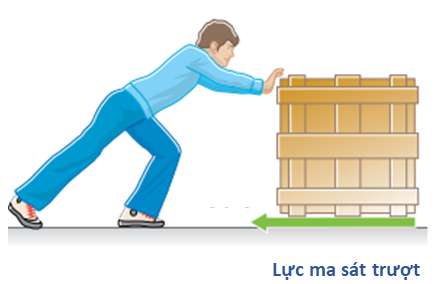 VD: Tìm hiểu mối quan hệ giữa độ lớn của lực ma sát trượt và diện tích tiếp xúc của vật với mặt phẳng vật chuyển động.
Bước 2. Đưa ra dự đoán khoa học để giải quyết vấn đề
Dự đoán trên các tri thức phù hợp từ việc phân tích vấn đề, đưa ra dự đoán nhằm trả lời câu hỏi đã nêu
Dự đoán độ lớn của lực ma sát trượt phụ thuộc vào diện tích tiếp xúc của vật: Diện tích tiếp xúc càng lớn thì lực ma sát càng mạnh.
VD: Tìm hiểu mối quan hệ giữa độ lớn của lực ma sát trượt và diện tích tiếp xúc của vật với mặt phẳng vật chuyển động.
Bước 3. Lập kế hoạch kiểm tra dự án
VD: Đo độ lớn của lực ma sát trượt của cùng một vật chuyển động trên mặt bàn
VD: Tìm hiểu mối quan hệ giữa độ lớn của lực ma sát trượt và diện tích tiếp xúc của vật với mặt phẳng vật chuyển động.
Bước 4. Thực hiện kế hoạch kiểm tra dự án
Kết quả không phù hợp nên ta quay lại bước 2 dự đoán lại và kiểm tra lại. Nhưng trong trường hợp này ta kết luận được.
VD: Tìm hiểu mối quan hệ giữa độ lớn của lực ma sát trượt và diện tích tiếp xúc của vật với mặt phẳng vật chuyển động.
Bước 5. Viết báo cáo
Kết luận: Độ lớn của lực ma sát trượt không phụ thuộc vào diện tích tiếp xúc của vật.
? Sắp xếp nội dung các thông tin khi nghiên cứu sự hòa tan của một số chất rắn theo các bước của phương pháp tìm hiểu tự nhiên.
1. Tìm hiểu khả năng hòa tan của muối ăn, đường, đá vôi (dạng bột) trong nước.
2. Dự đoán trong số các chất muối ăn, đường, đá vôi, đá vôi (dạng bột), chất nào tan, chất nào không tan trong nước
3. Thực hiện các bước thí nghiệm: rót vào cùng một thể tích nước (khoảng 5 ml) vào ba ống nghiệm. Thêm vào mỗi ống nghiệm khoảng 1 gam mỗi chất rắn và lắc đều khoảng 1 – 2 phút. Quan sát và ghi lại kết quả thí nghiệm. So sánh và rút ra kết luận.
4. Đề xuất thí nghiệm để kiểm tra dự đoán (chuẩn bị dụng cụ, hóa chất và các bước thí nghiệm).
          5 Viết báo cáo và trình bày quá trình thực nghiệm, thảo luận kết quả thí nghiệm.
1
3
5
2
4
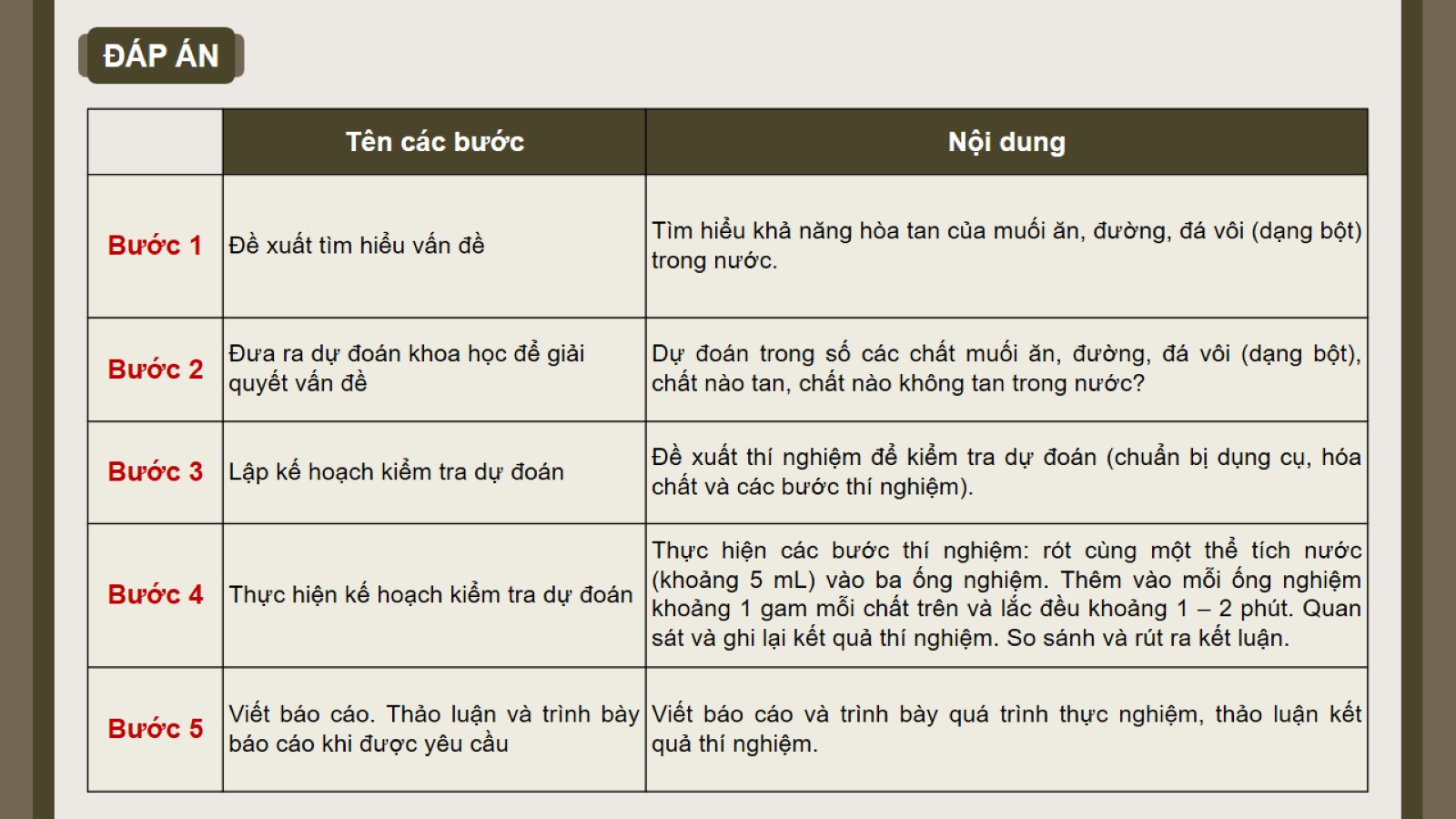 BÀI 1: PHƯƠNG PHÁP VÀ KĨ NĂNG HỌC TẬP MÔN KHOA HỌC TỰ NHIÊN (Tiết 2 & 3)
II. MộT số kĩ năng tiến trình học tập môn KHTN
Thực hiện một số kĩ năng học tập môn KHTN
1. Kĩ năng quan sát, phân loại
2. Kĩ năng liên kết
3. Kĩ năng đo đạc
4. Kĩ năng dự báo
II. Kĩ năng học tập môn KHTN
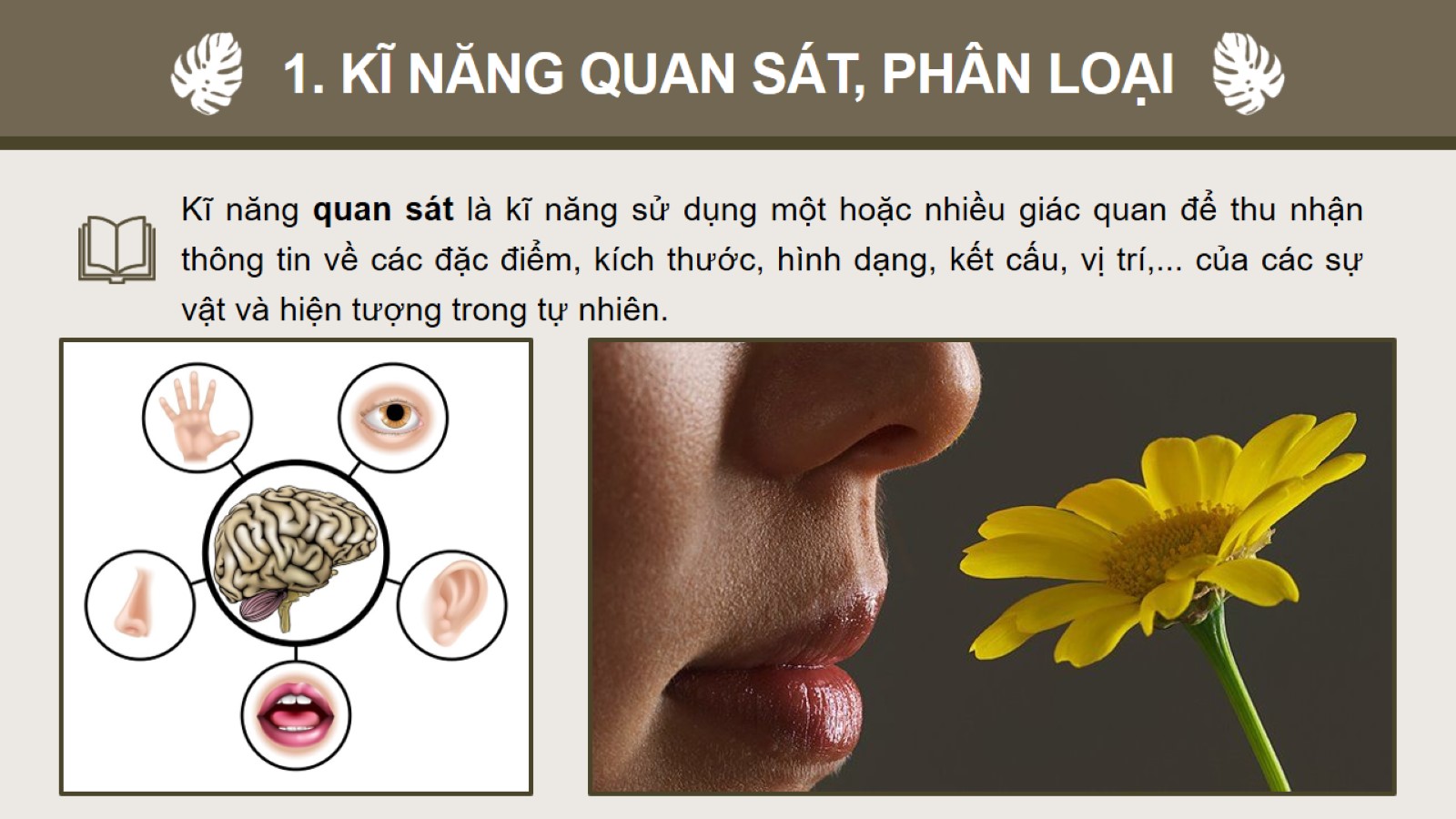 1. Kĩ năng quan sát
Quan sát khoa học là quan sát sự vật, hiện tượng hay quá trình diễn ra trong tự nhiên để đặt ra câu hỏi cần tìm hiểu hay khám phá, từ đó có được câu trả lời.
II. Kĩ năng học tập môn KHTN
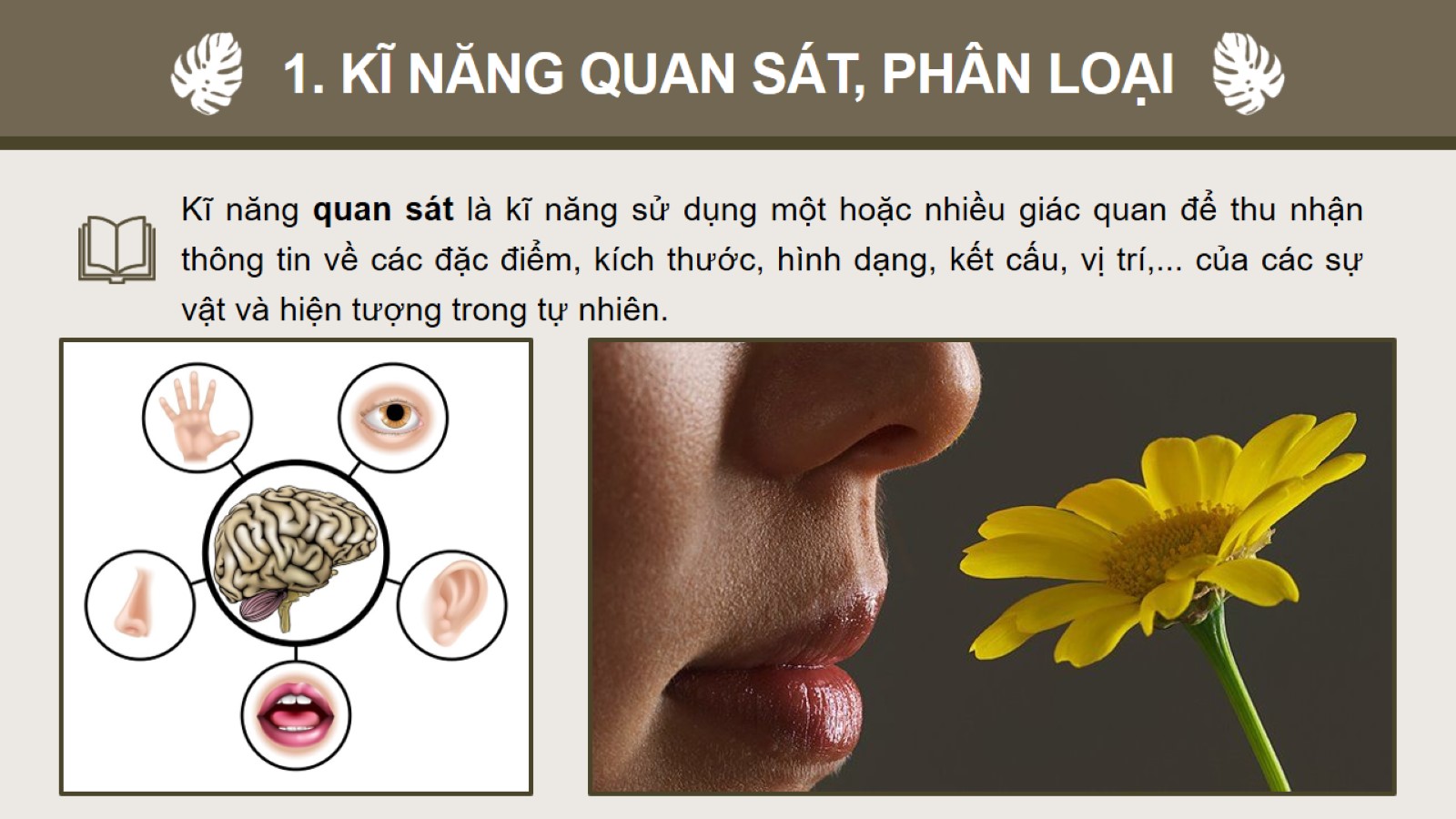 1. Kĩ năng quan sát
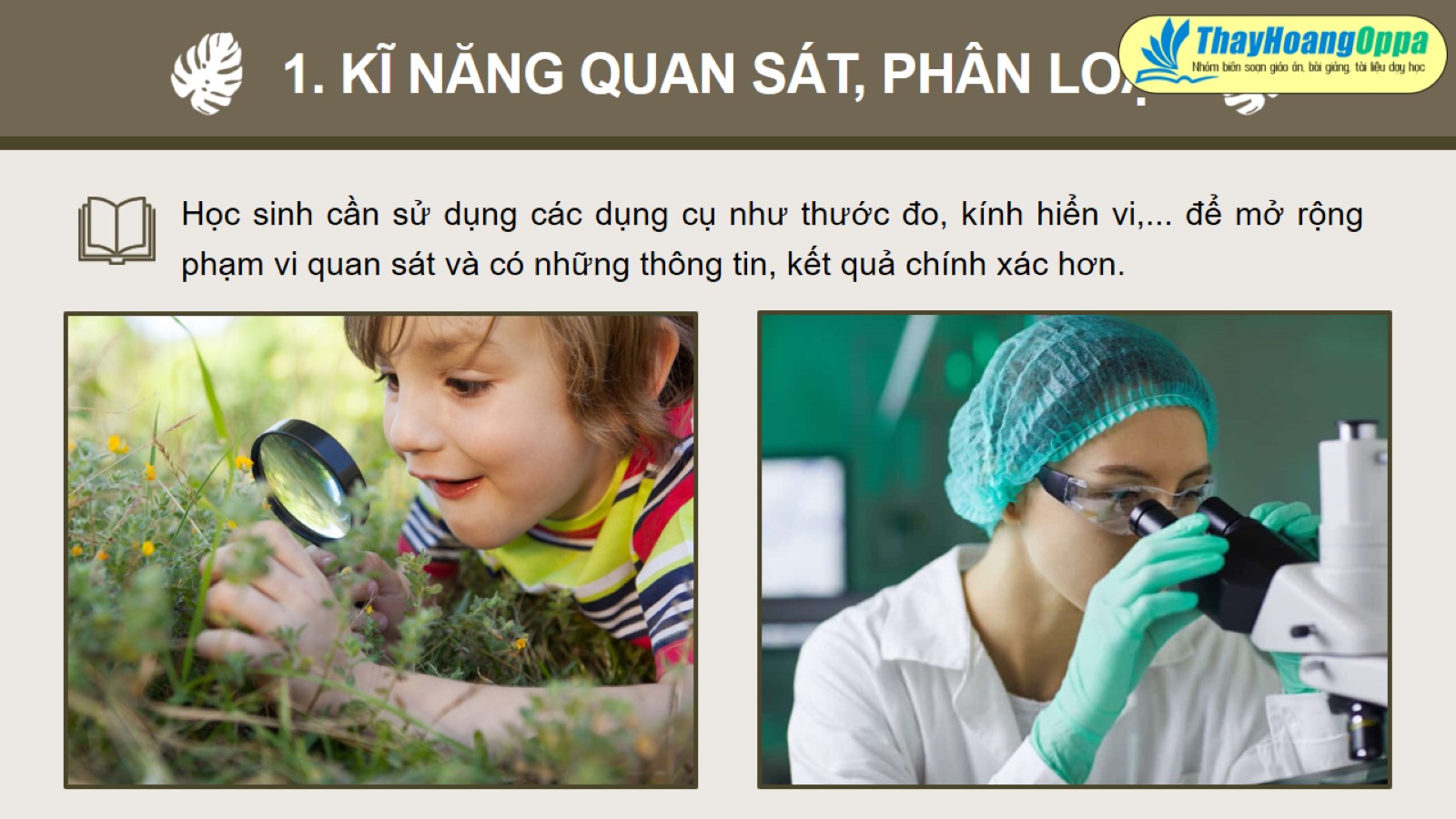 Quan sát khoa học là quan sát sự vật, hiện tượng hay quá trình diễn ra trong tự nhiên để đặt ra câu hỏi cần tìm hiểu hay khám phá, từ đó có được câu trả lời.
II. Kĩ năng học tập môn KHTN
1. Kĩ năng quan sát
Em hãy mô tả hiện tượng xảy ra và đặt ra câu hỏi cần tìm hiểu, khám phá?
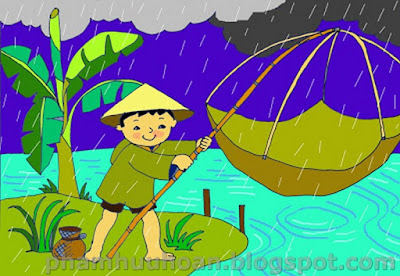 Hiện tượng: Bằng mắt ta thấy có những giọt nước rơi từ trên trời xuống, ta gọi đó là hiện tượng mưa rơi.
Đặt câu hỏi: Vì sao lại có hiện tượng mưa trong tự nhiên?
Hiện tượng mưa tự nhiên
II. Kĩ năng học tập môn KHTN
1. Kĩ năng phân loại
- Thu thập mẫu vật, dữ liệu để nghiên cứu.
- Lựa chọn các mẫu vật, dữ liệu có cùng đặc điểm chung giống nhau.
- Sau đó xếp chúng thành một nhóm.
II. Kĩ năng học tập môn KHTN
1. Kĩ năng phân loại
Phân loại ĐVcó đặc điểm giống nhau rồi xếp chúng vào từng nhóm?
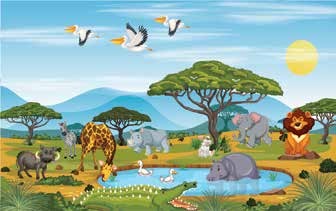 Theo em kĩ năng quan sát và kĩ năng phân loại thường được sử dụng ở bước nào trong phương pháp tìm hiểu tự nhiên ?
Sử dụng ở bước 1: Quan sát và đặt câu hỏi nghiên cứu.
Một số loài ĐV trong tự nhiên
II. Kĩ năng học tập môn KHTN
2. Kĩ năng liên kết
- Từ những thông tin thu thập được. Nhà nghiên cứu sẽ liên kết các trí thức khoa học và các dữ liệu đã thu thập được với nhau. 
- Kĩ năng này thể hiện thông qua việc sử dụng kiến thức khoa học  liên quan, công cụ toán học, phần mềm máy tính… để thu thập và xử lý dữ liệu nhằm tìm mối liên hệ giữa các sự vật hiện tượng trong tự nhiên.
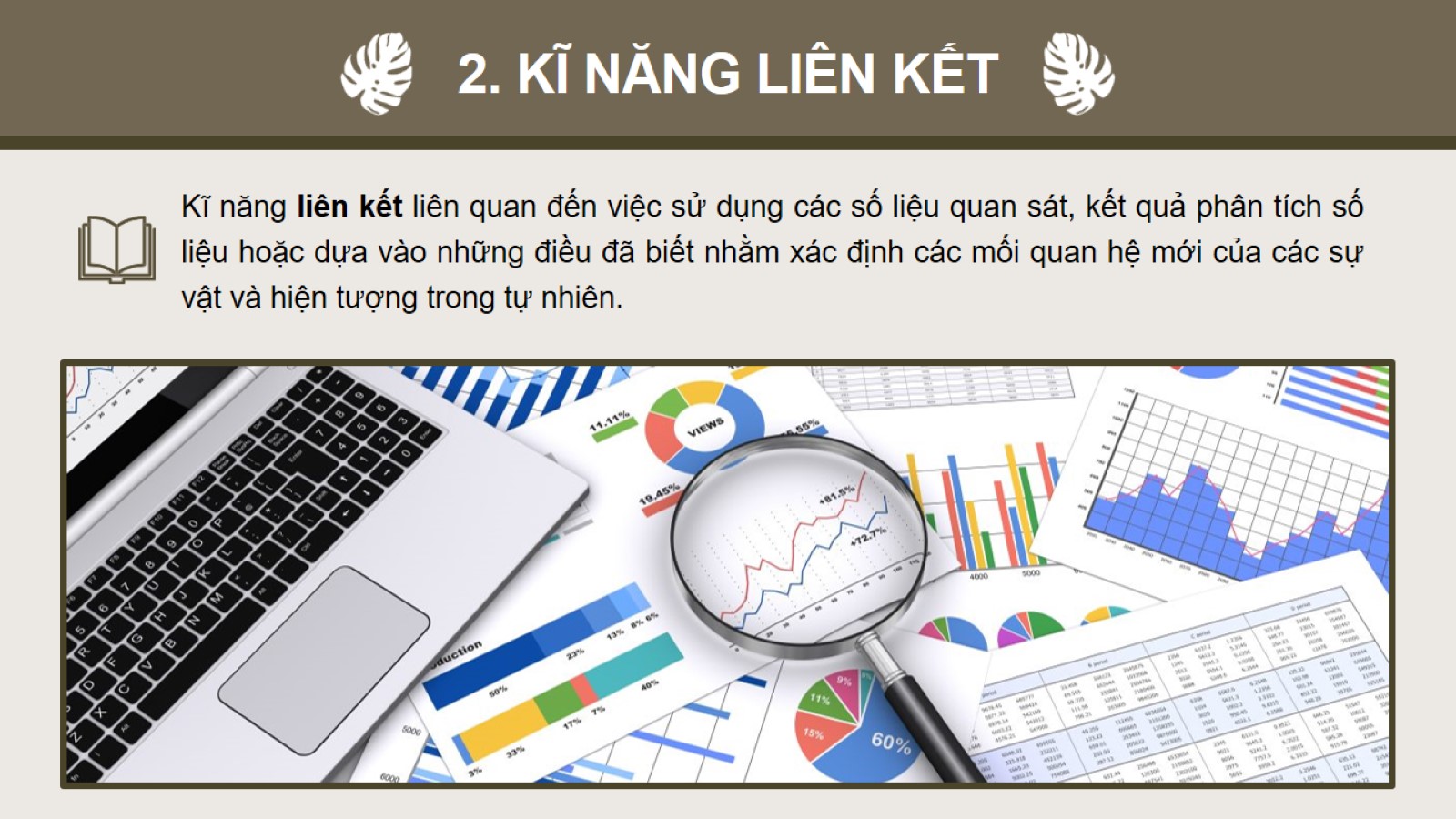 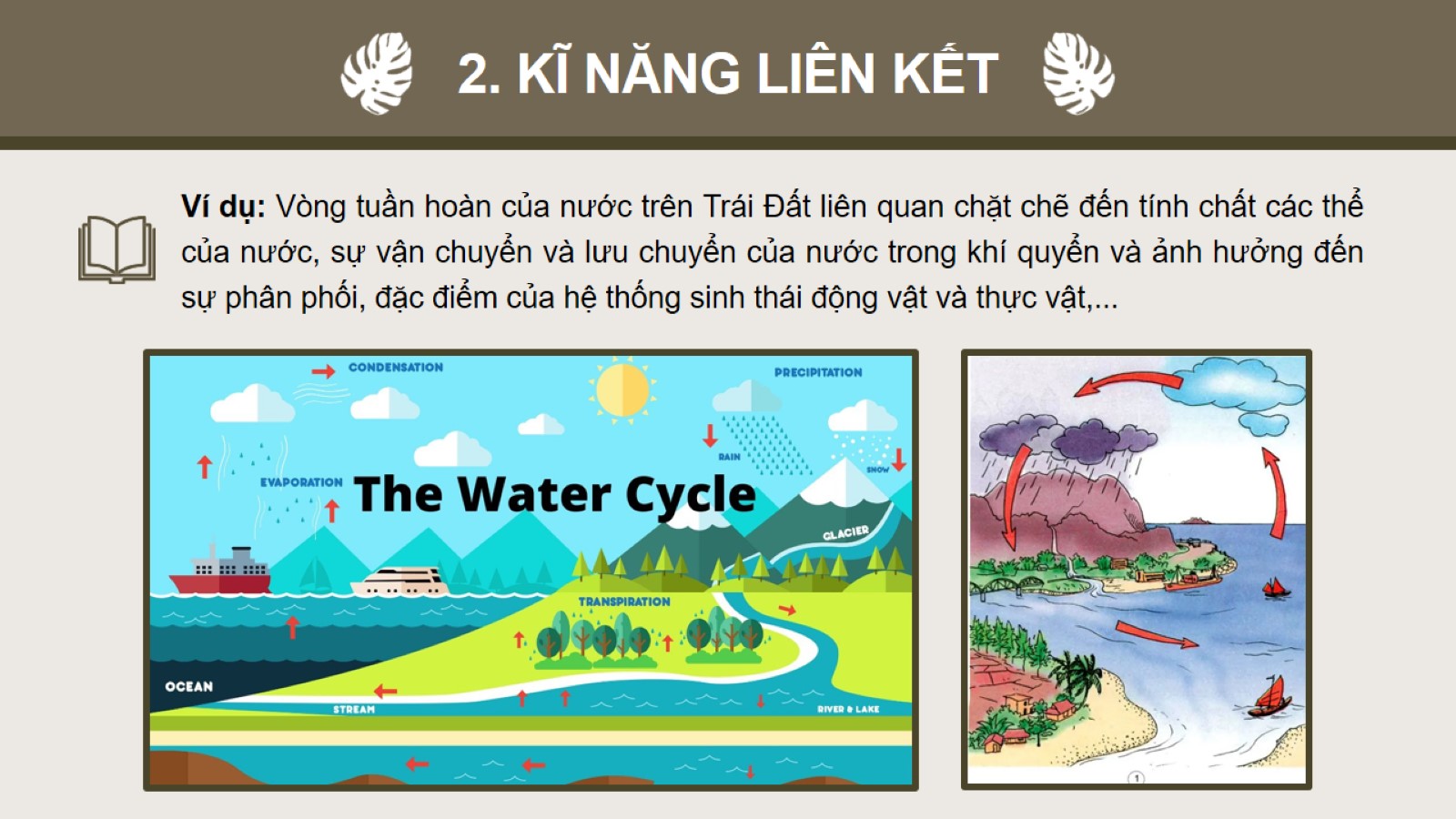 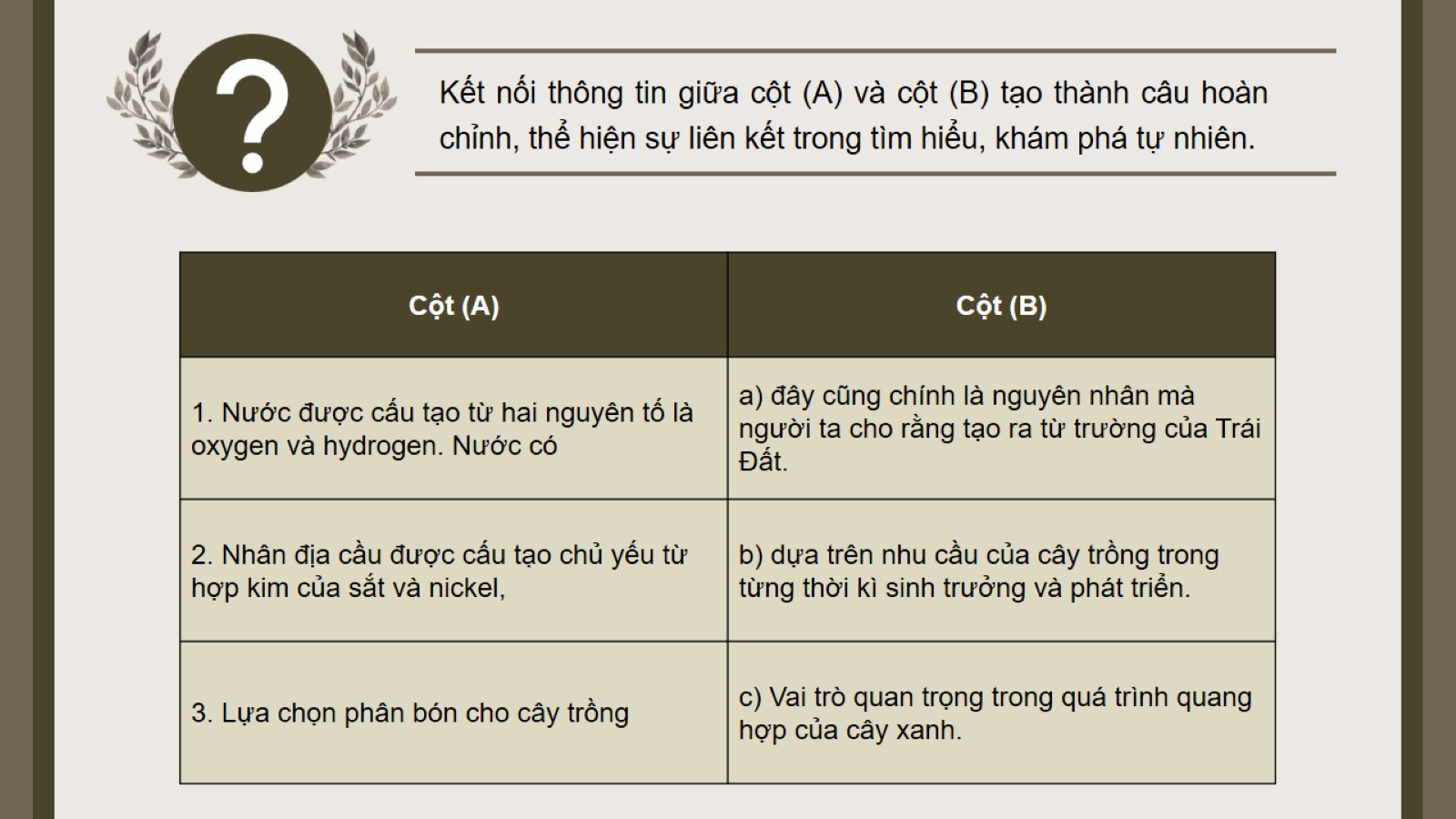 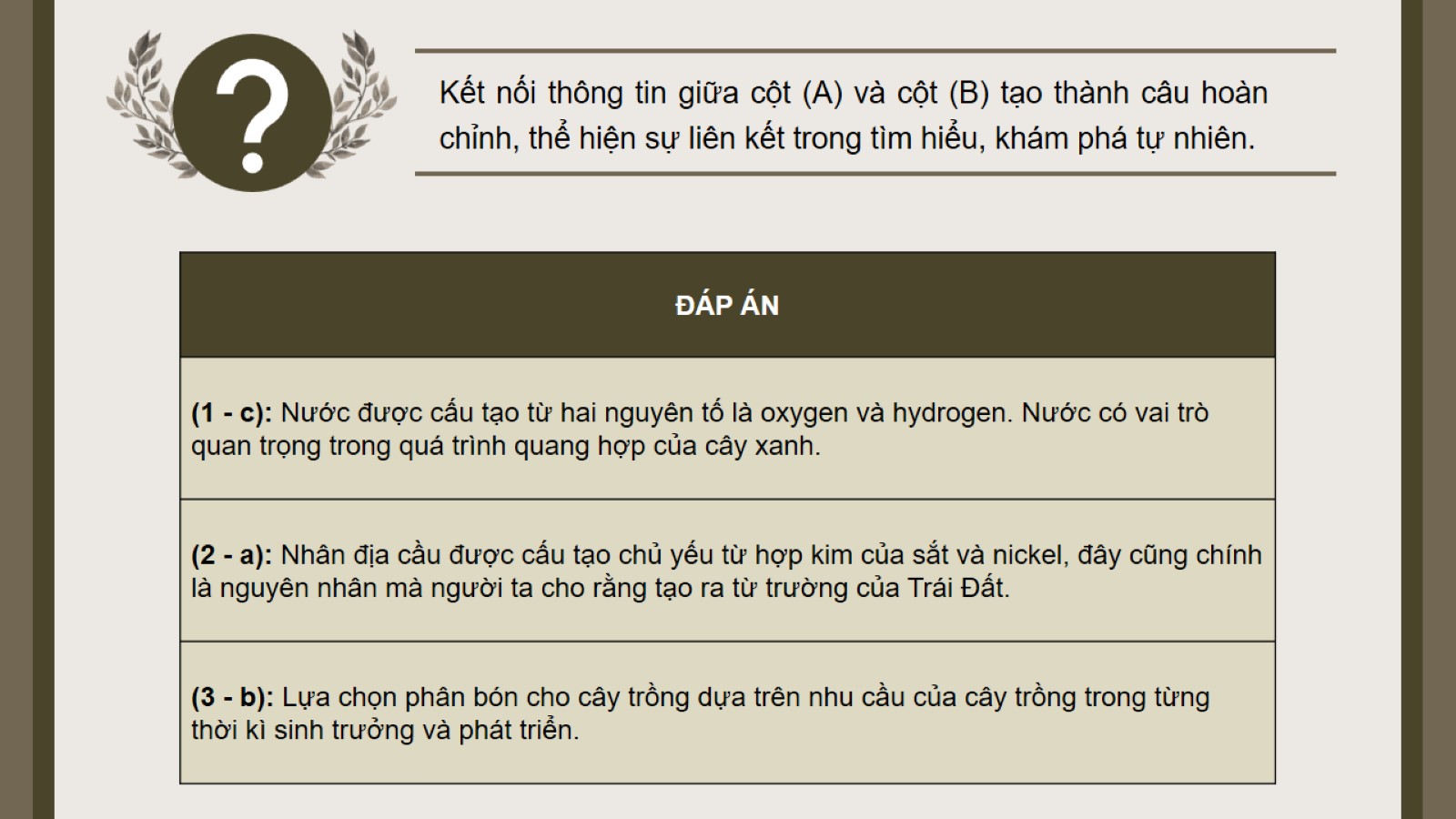 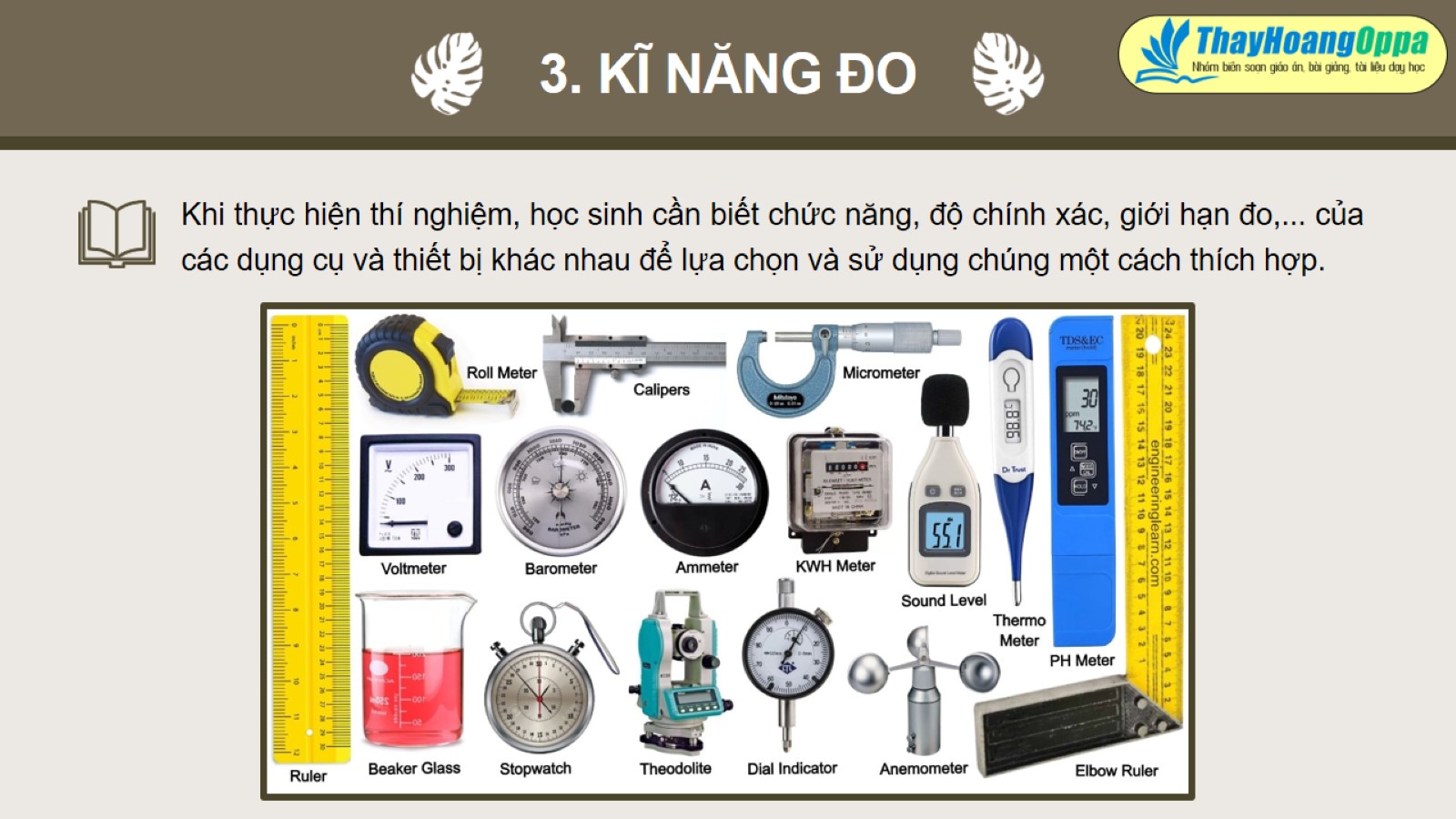 II. Kĩ năng học tập môn KHTN
Sử dụng ở:  
Bước 3 - Lập kế hoạch và kiểm tra giả thuyết
Bước 4- Thực hiện kế hoạch trong phương pháp tìm hiểu tự nhiên
Theo em kĩ năng liên kết và kĩ năng đo thường được sử dụng ở bước nào trong phương pháp tìm hiểu tự nhiên ?
3. Kĩ năng đo
Kĩ năng đo được dùng để đo khối lượng, đo thời gian, đo nhiệt độ, đo chiều dài.... 
   Kĩ năng đo gồm: 
Ước lượng giá trị cần đo, chọn dụng cụ đo có GHĐ và ĐCNN thích hợp
Tiến hành đo.
Đọc và ghi lại kết quả đo, nhận xét độ chính xác của kết quả đo căn cứ vào loại dụng cụ đo và cách đo
Phân tích kết quả và thảo luận về kết quả thu được
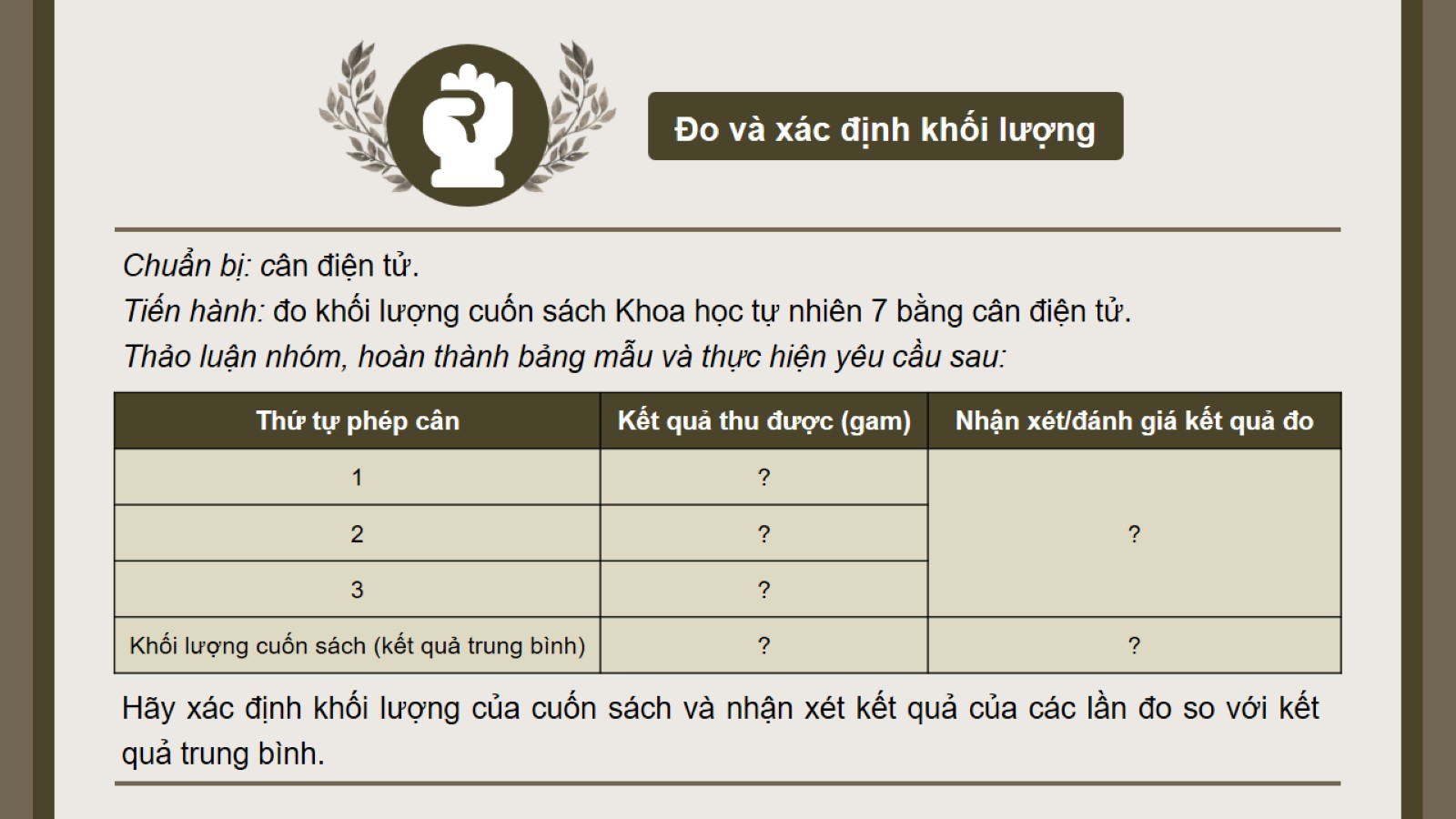 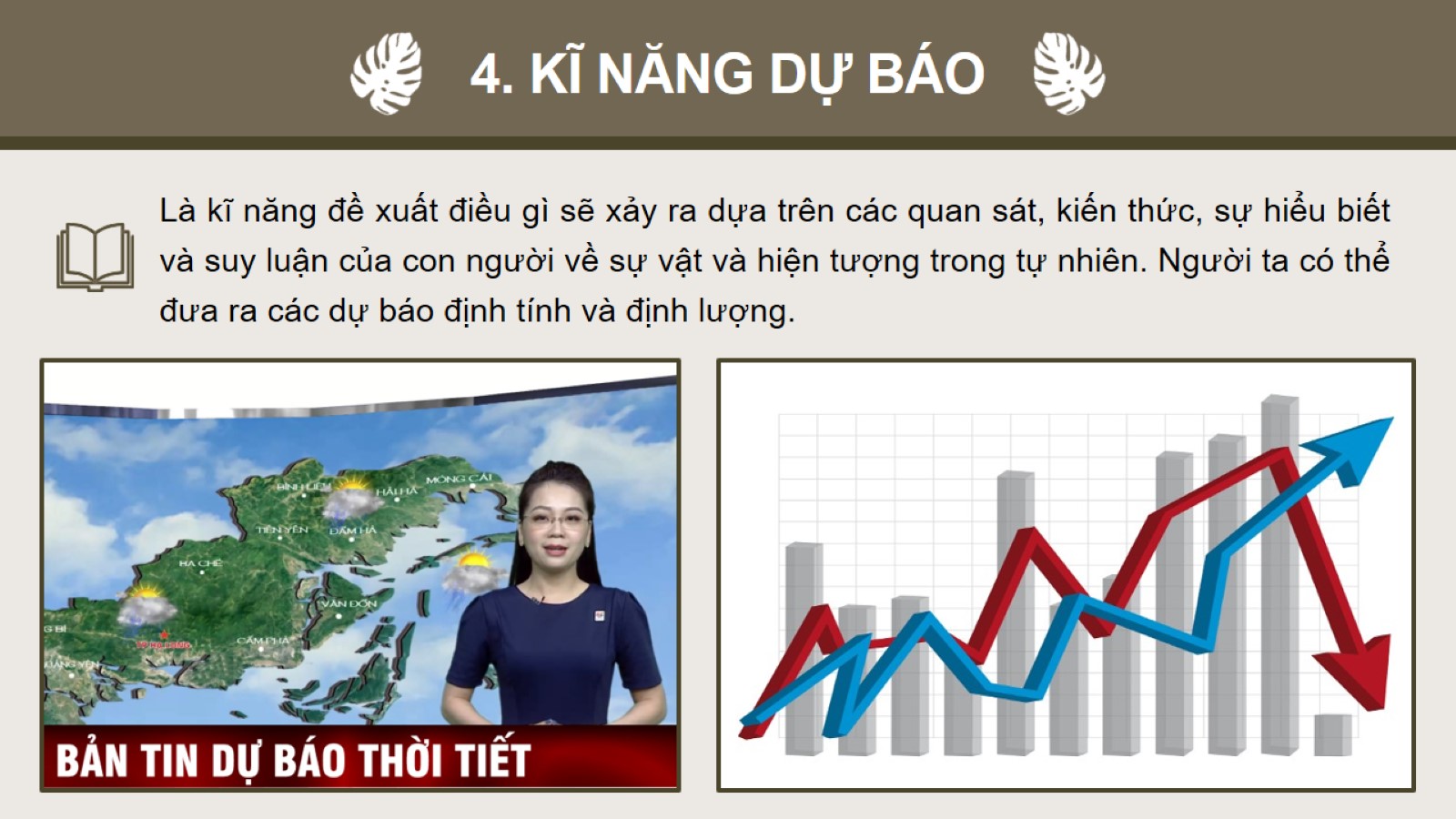 II. Kĩ năng học tập môn KHTN
4. Kĩ năng dự báo
Dự báo là một nhận định về những gì được đánh giá là có thể xảy ra trong tương lai dựa trên những căn cứ được biết trước đó, đặc biệt liên quan đến 1 tình huống cụ thể.
II. Kĩ năng học tập môn KHTN
4. Kĩ năng dự báo
Theo em kĩ năng dự báo thường được sử dụng ở bước nào trong phương pháp tìm hiểu tự nhiên ?
Sử dụng ở Bước 2 - Hình thành giả thuyết.
Bác sĩ chẩn đoán bệnh thường phải thực hiện các kĩ năng gì? Các kĩ năng đó tương ứng với các kĩ năng nào trong tiến trình tìm hiểu tự nhiên
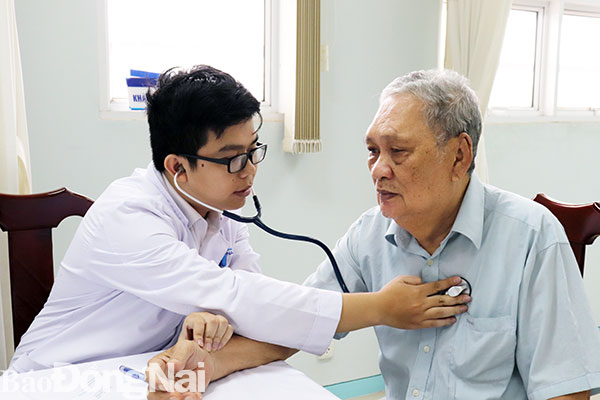 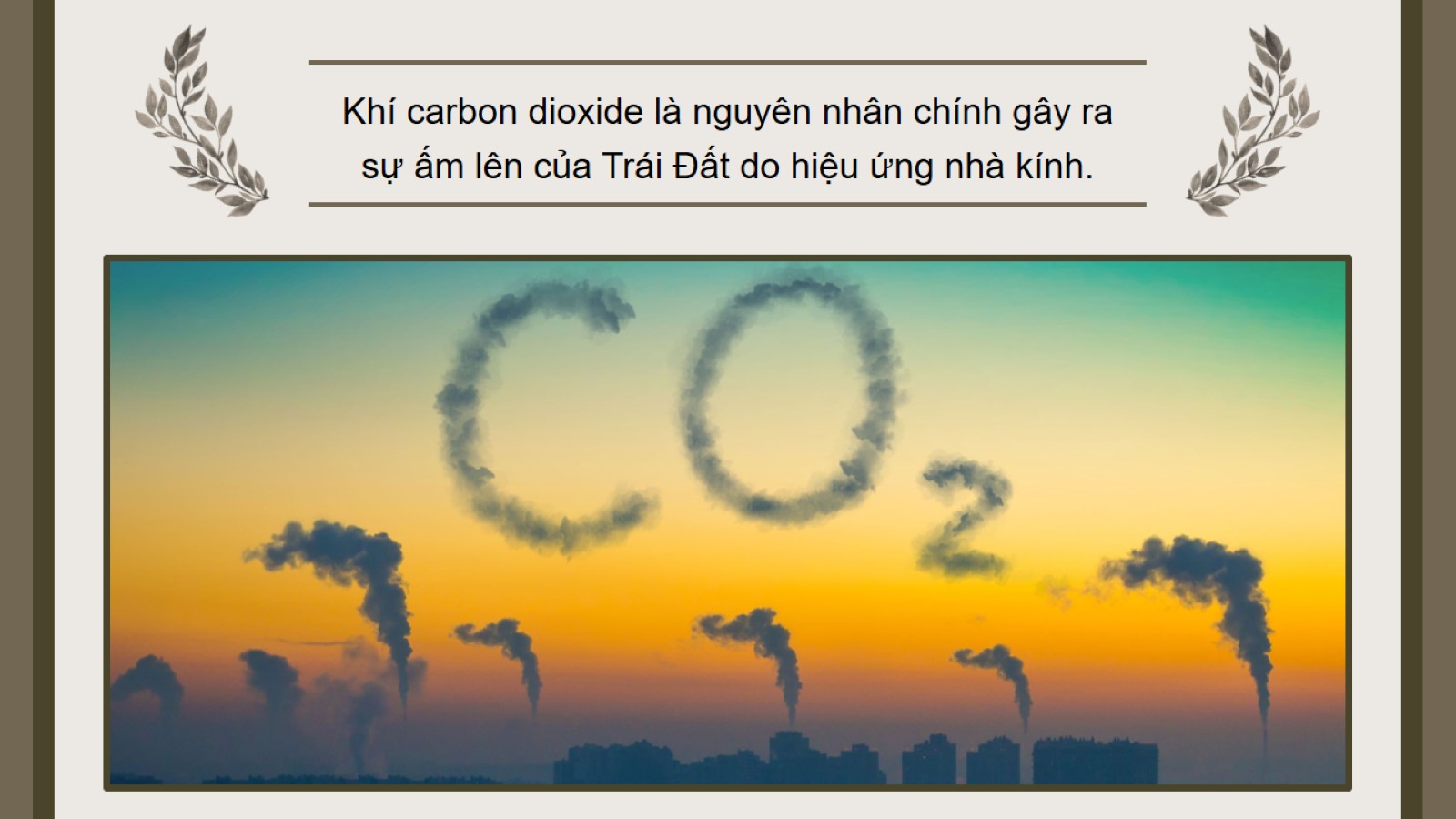 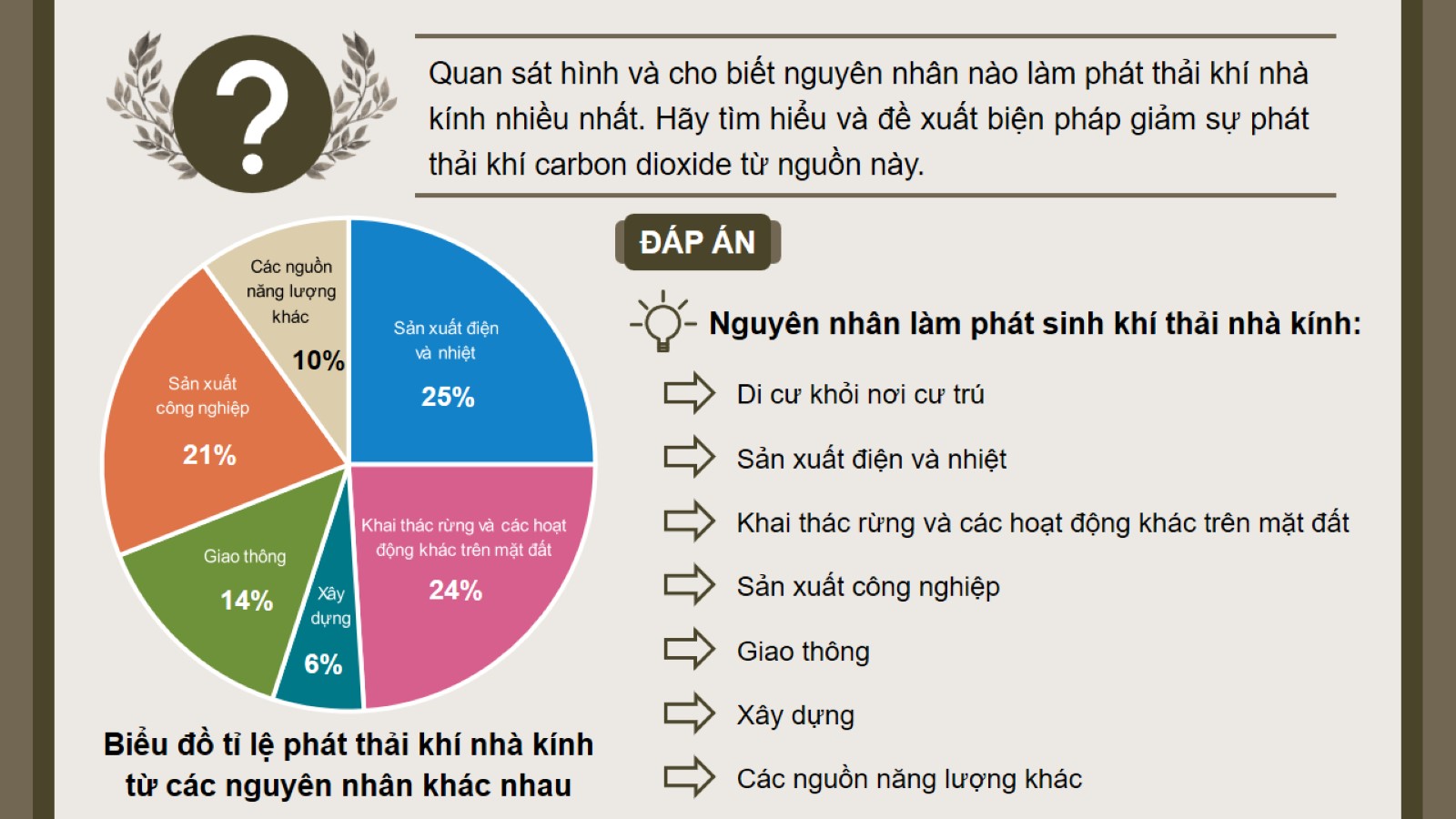 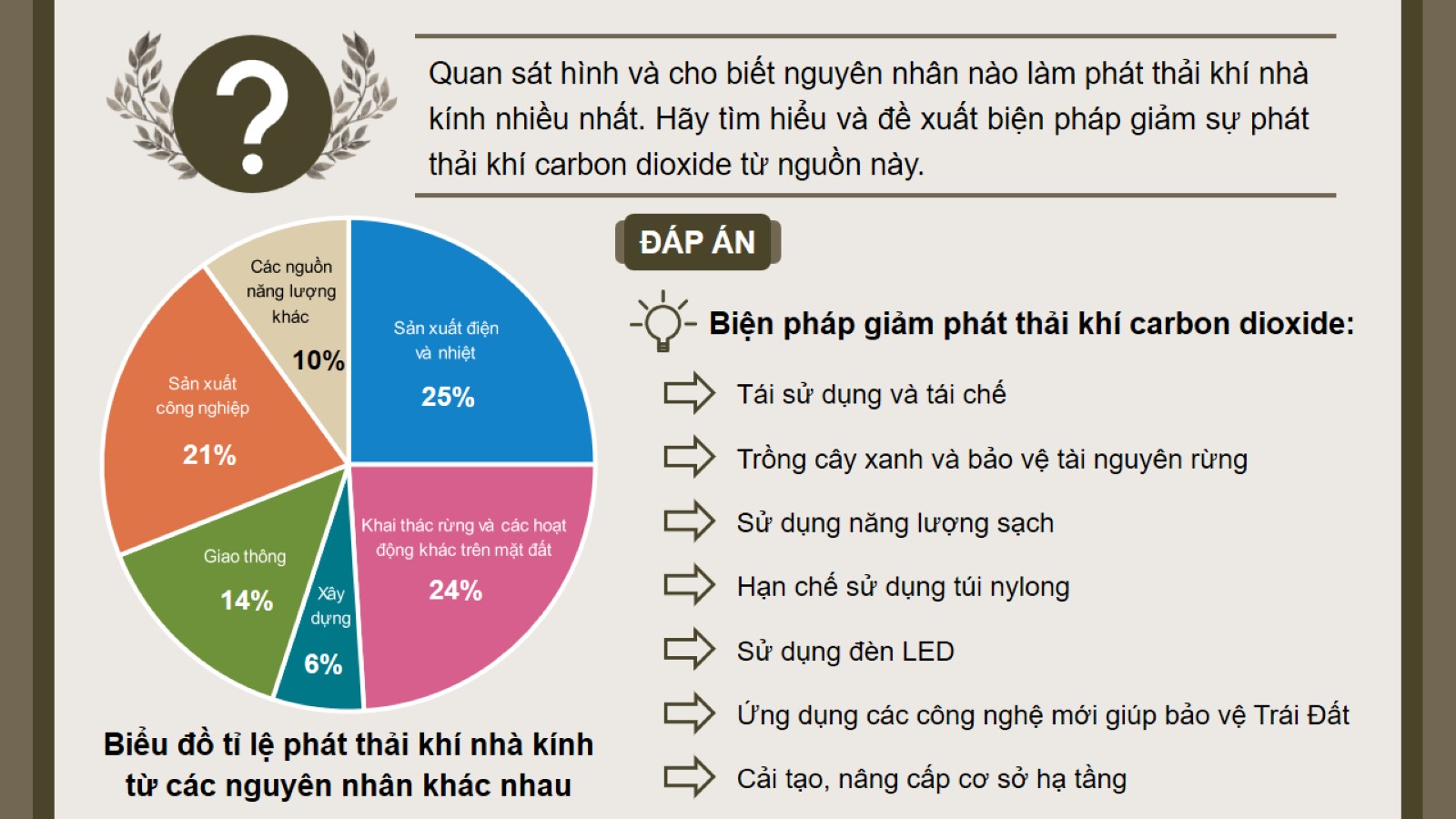 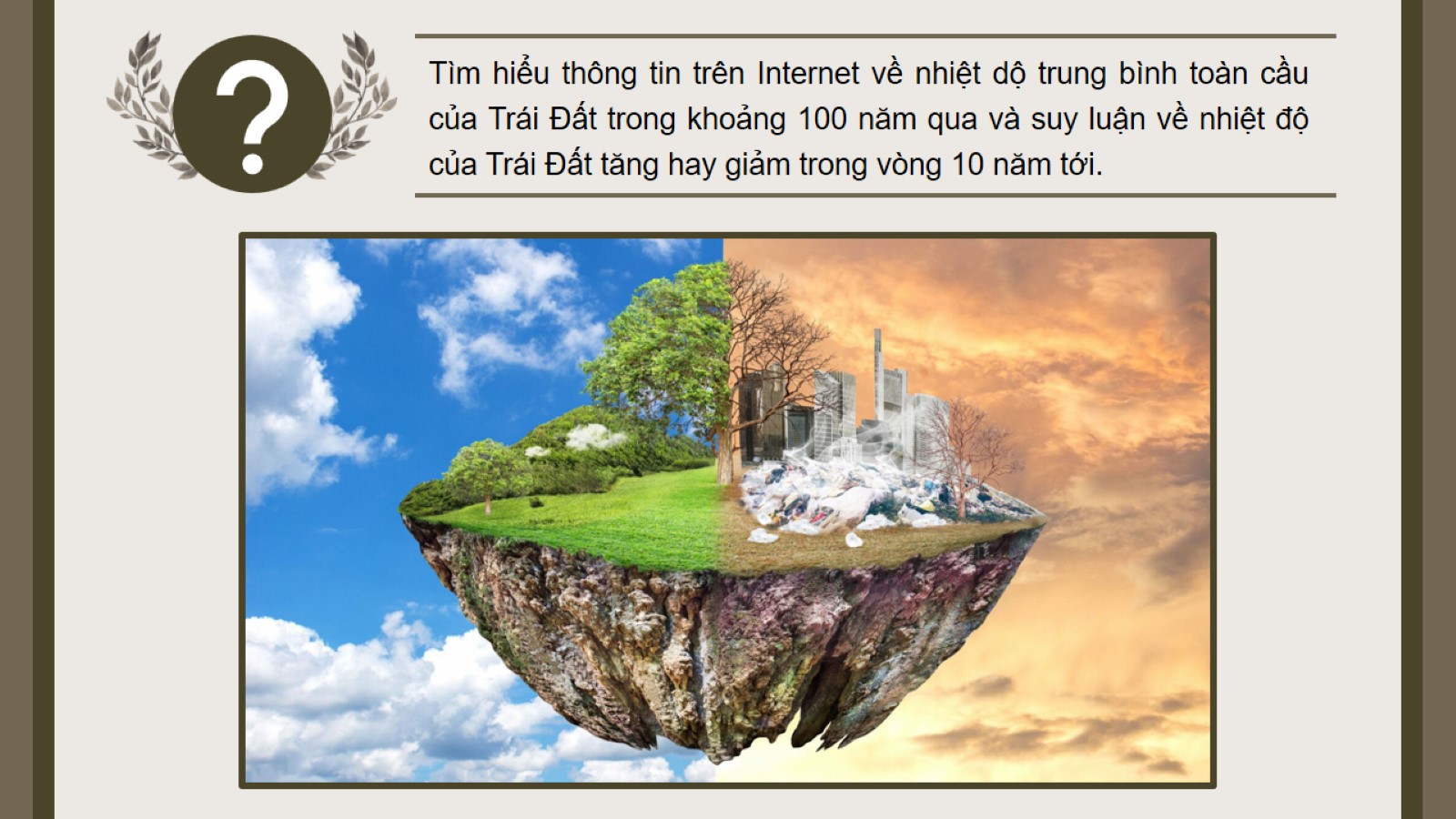 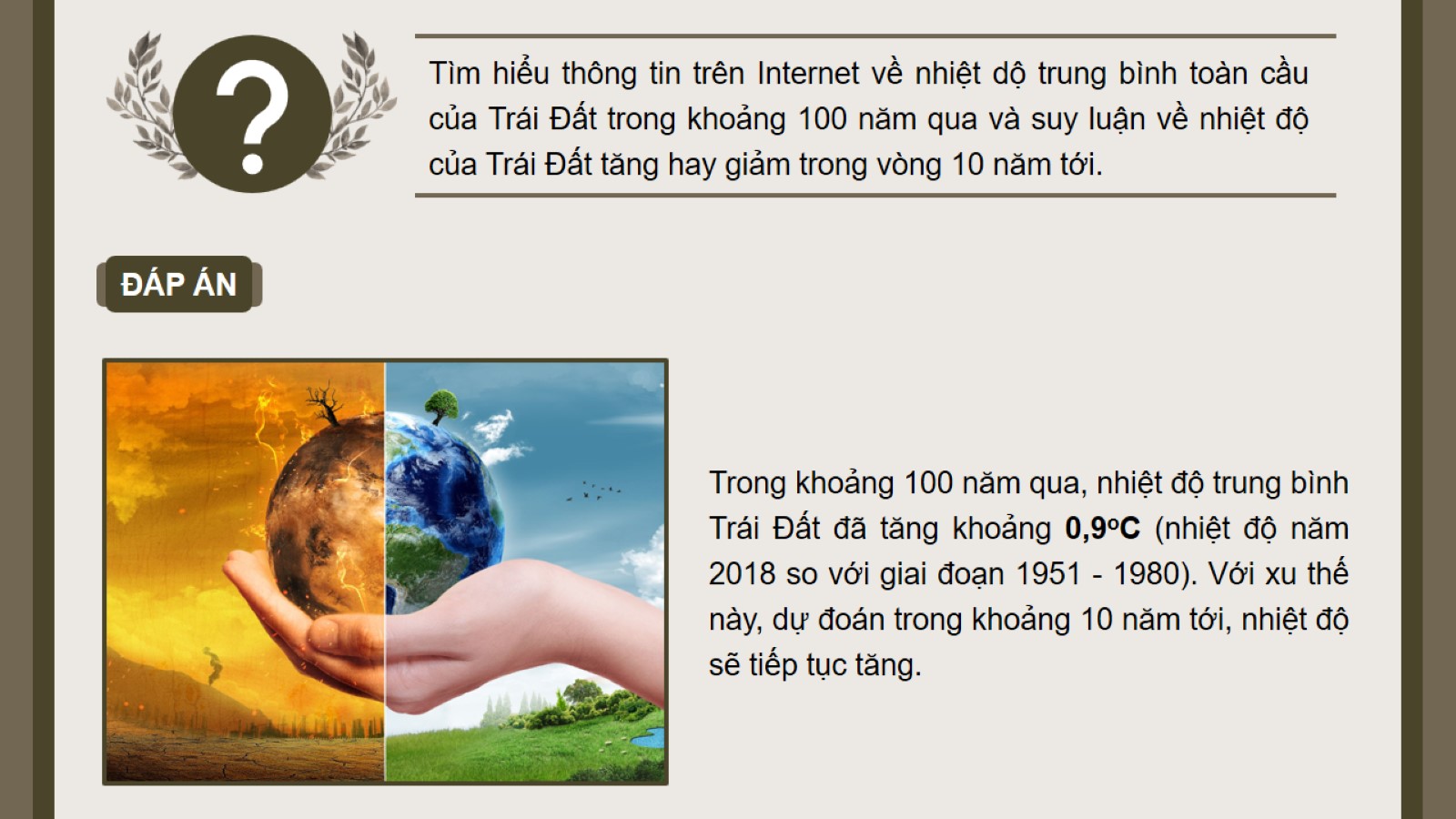 BÀI 1: PHƯƠNG PHÁP VÀ KĨ NĂNG HỌC TẬP MÔN KHOA HỌC TỰ NHIÊN (Tiết 4)
III. Sử dụng các dụng cụ đo trong nội dung môn KHTN
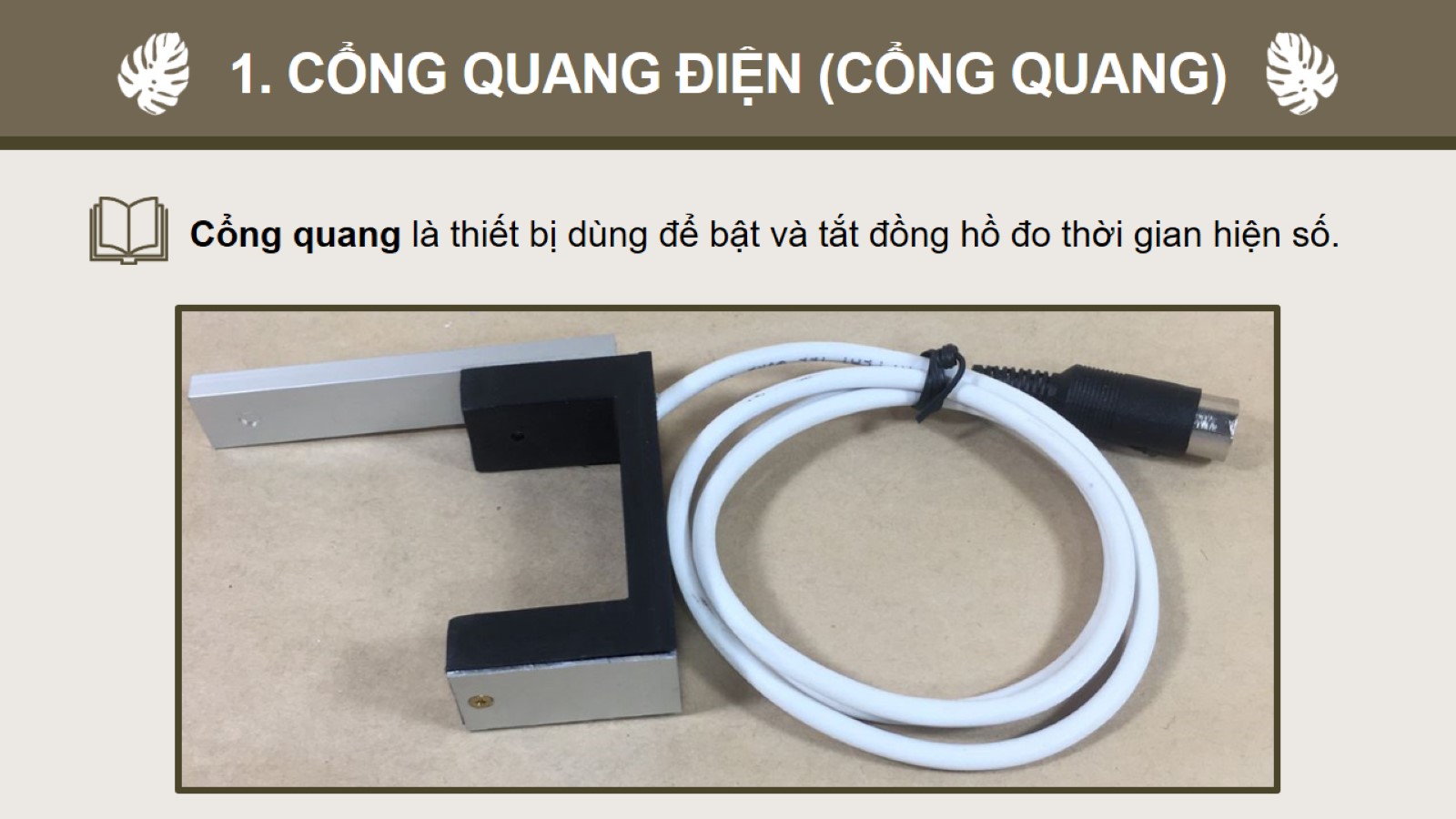 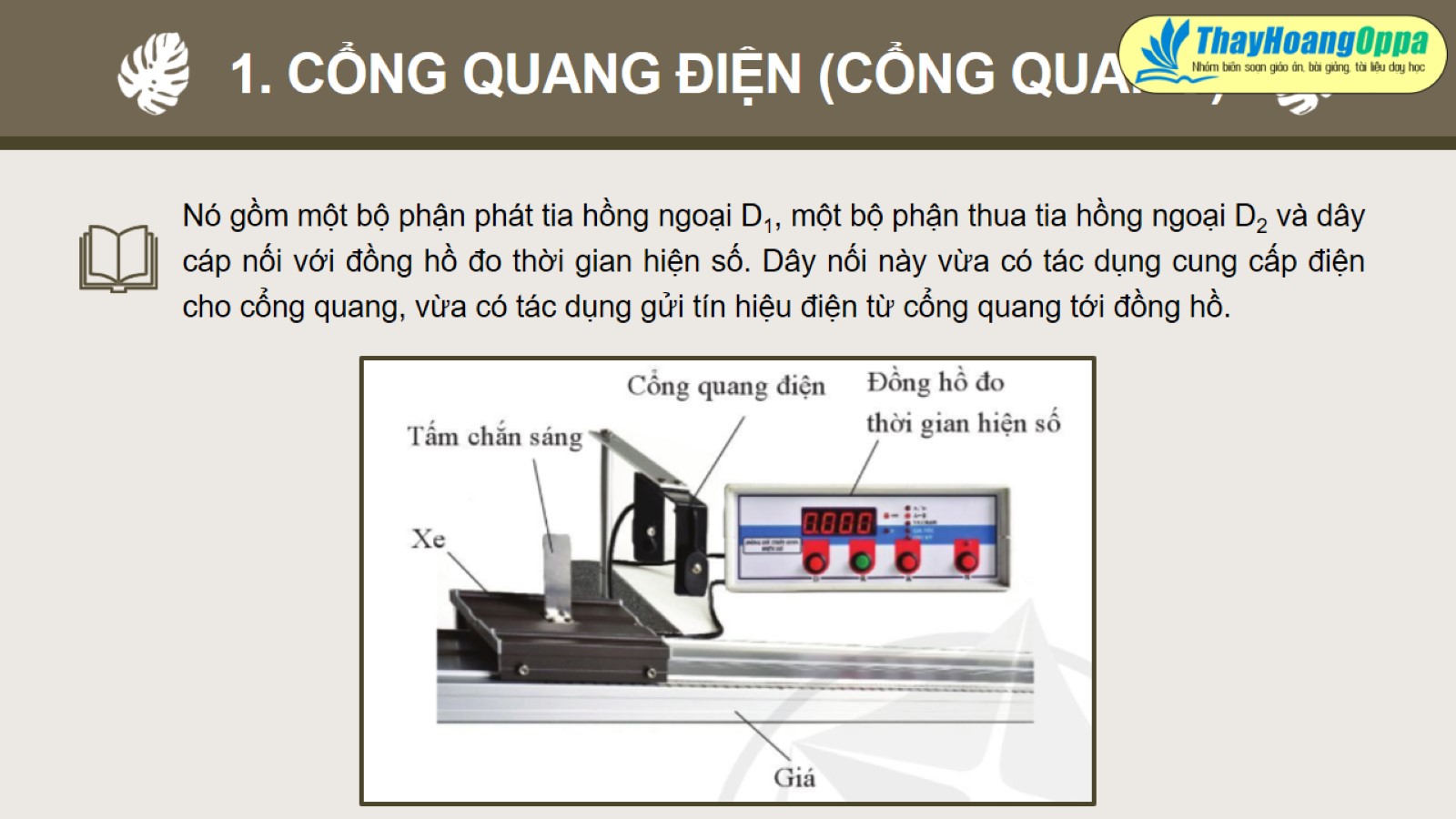 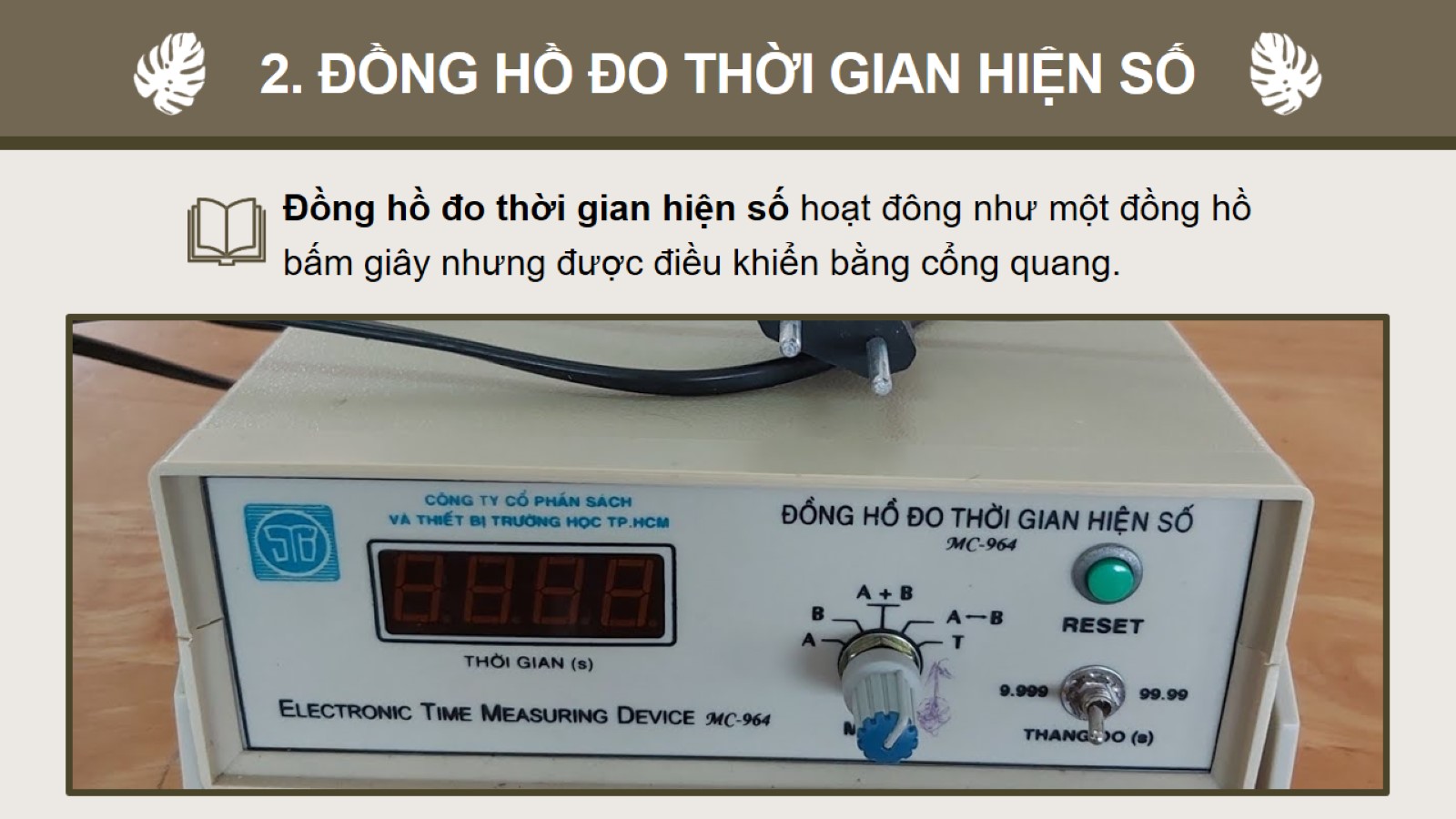 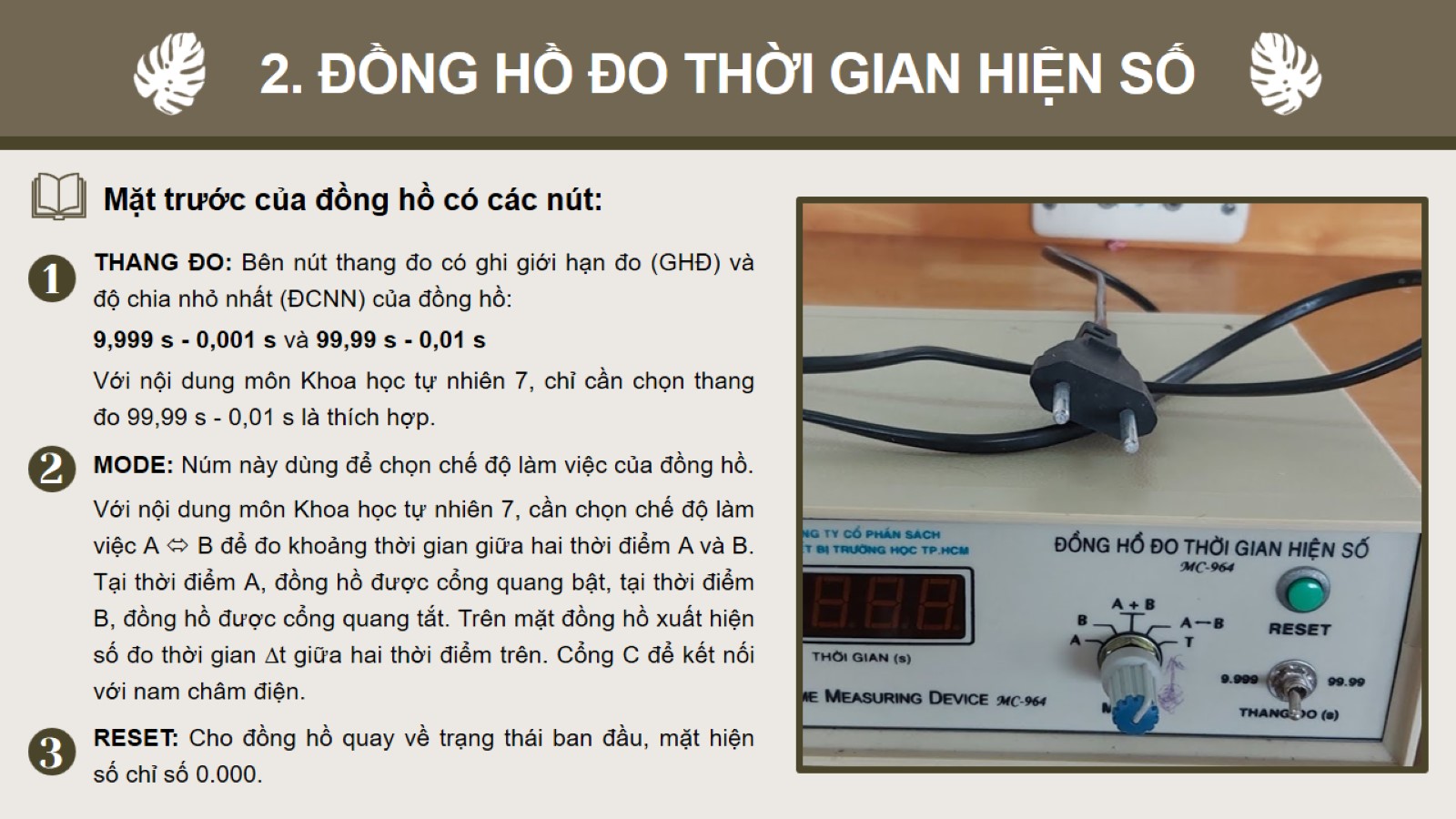 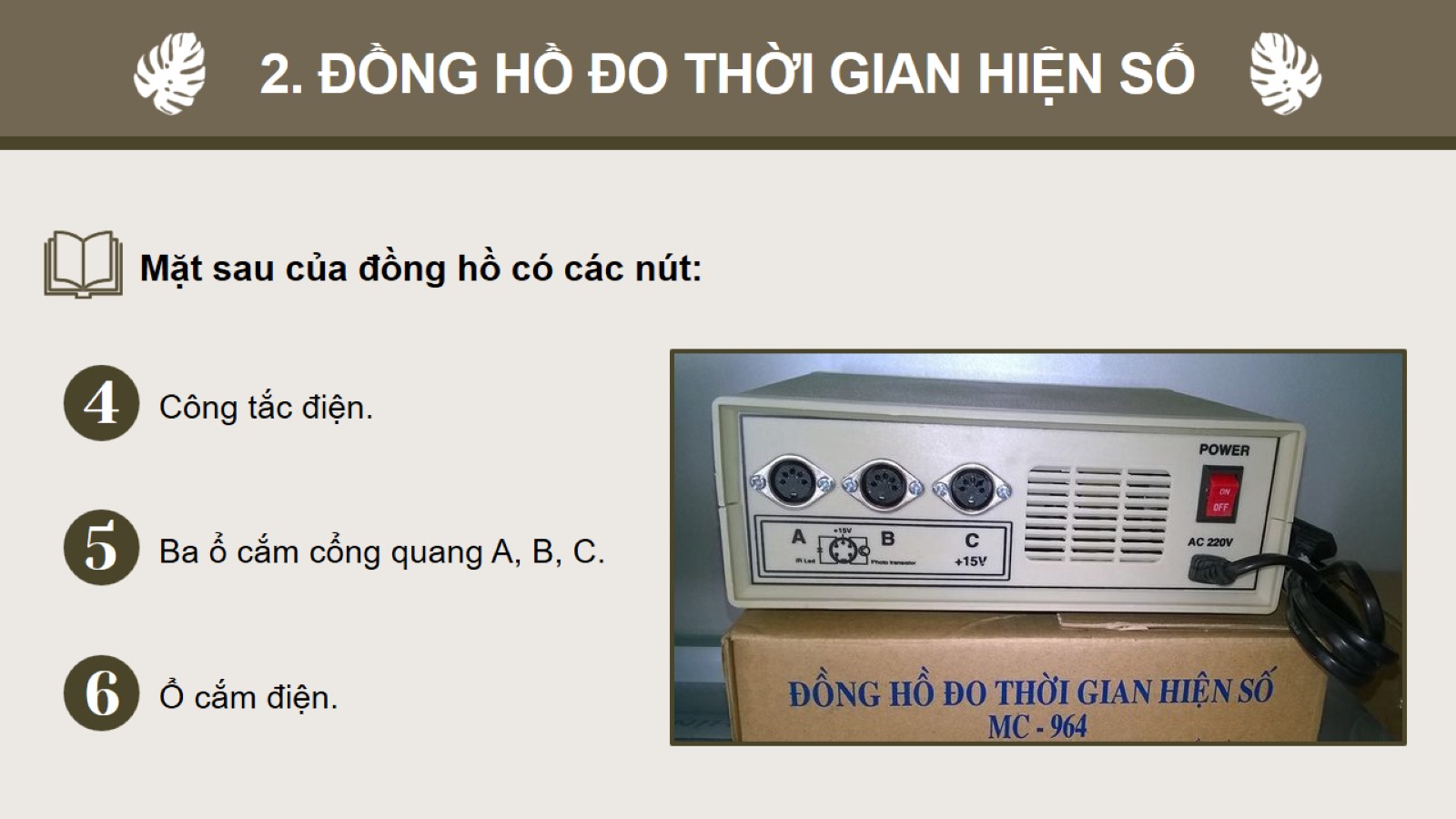 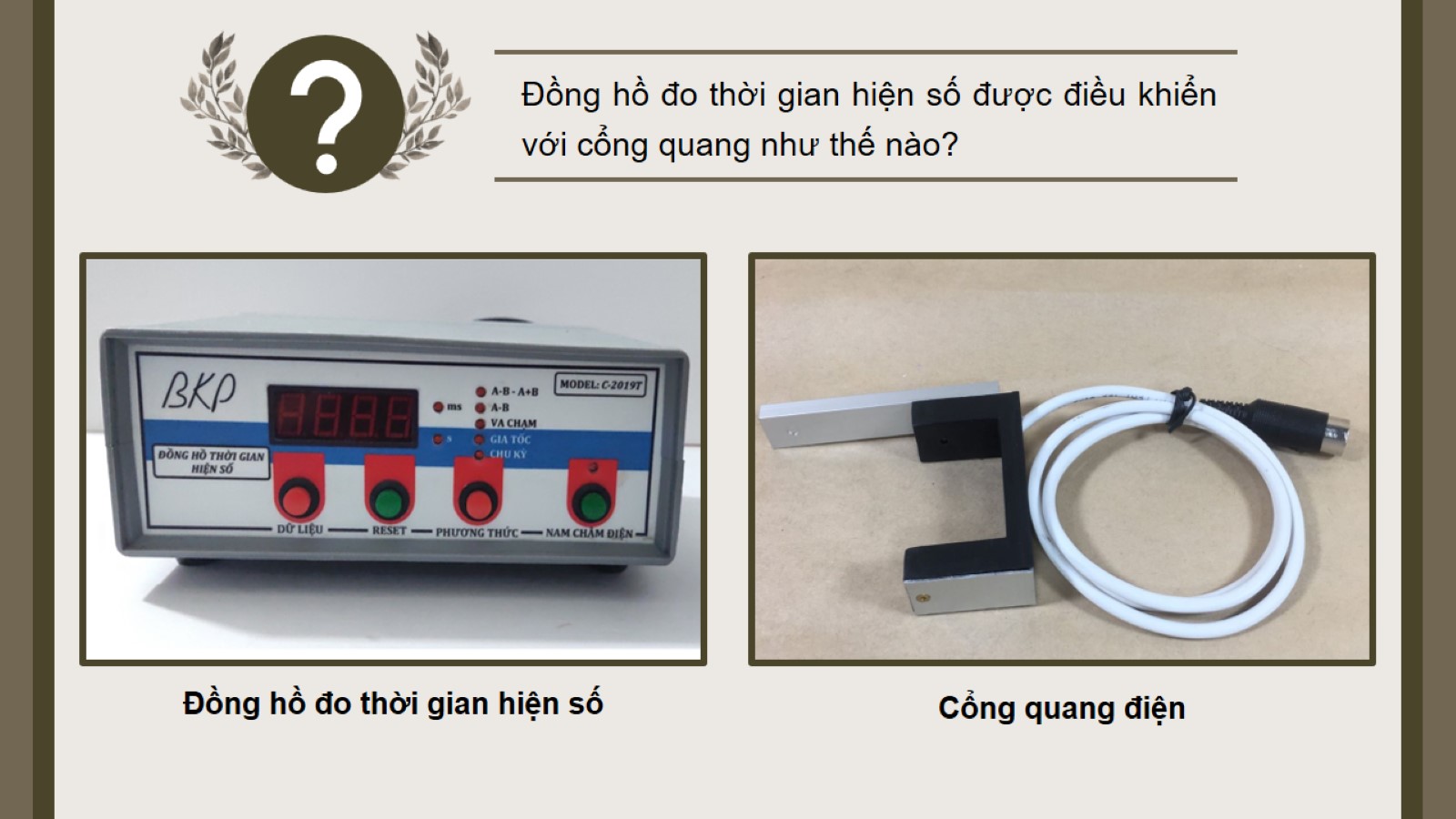 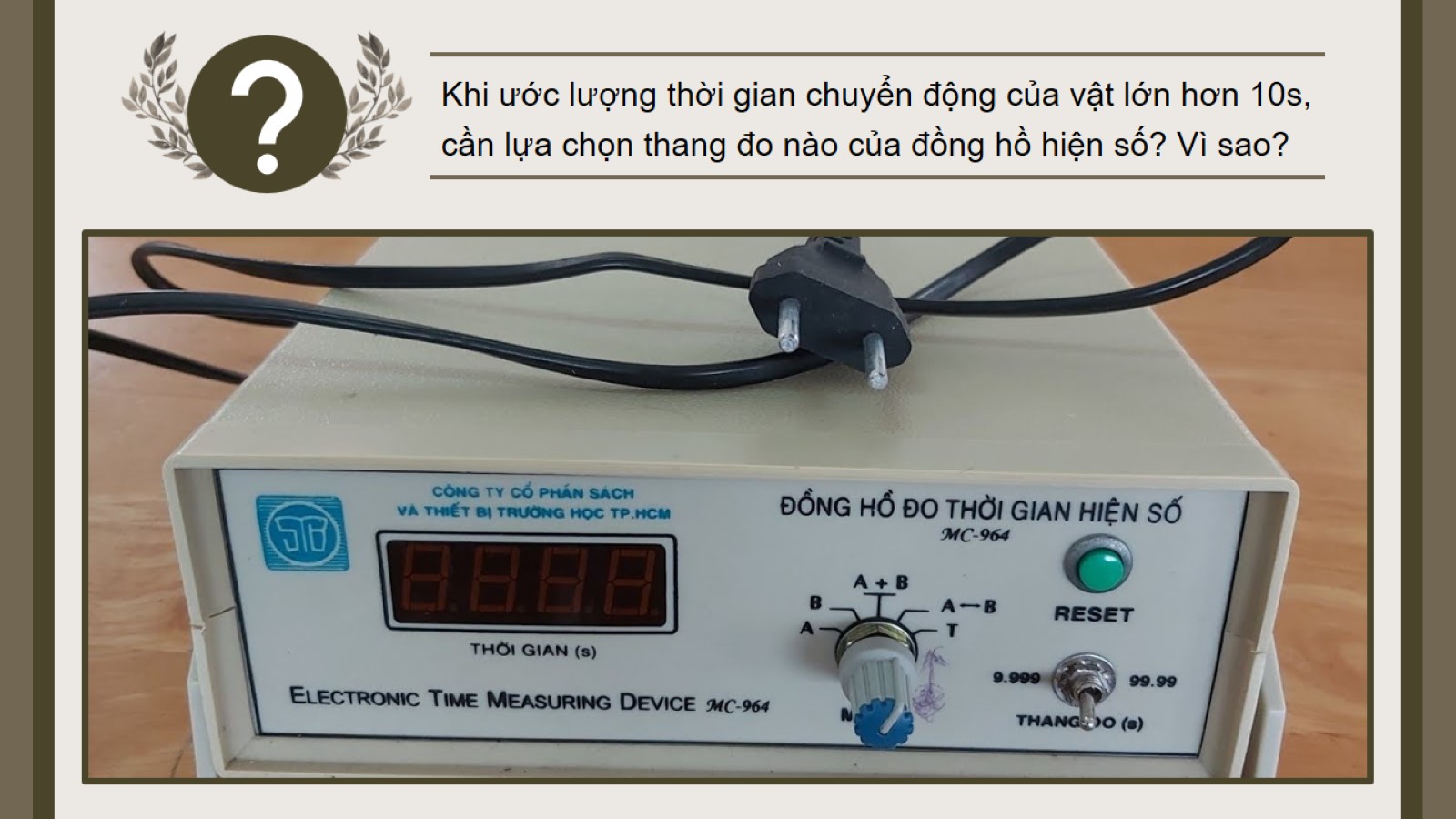 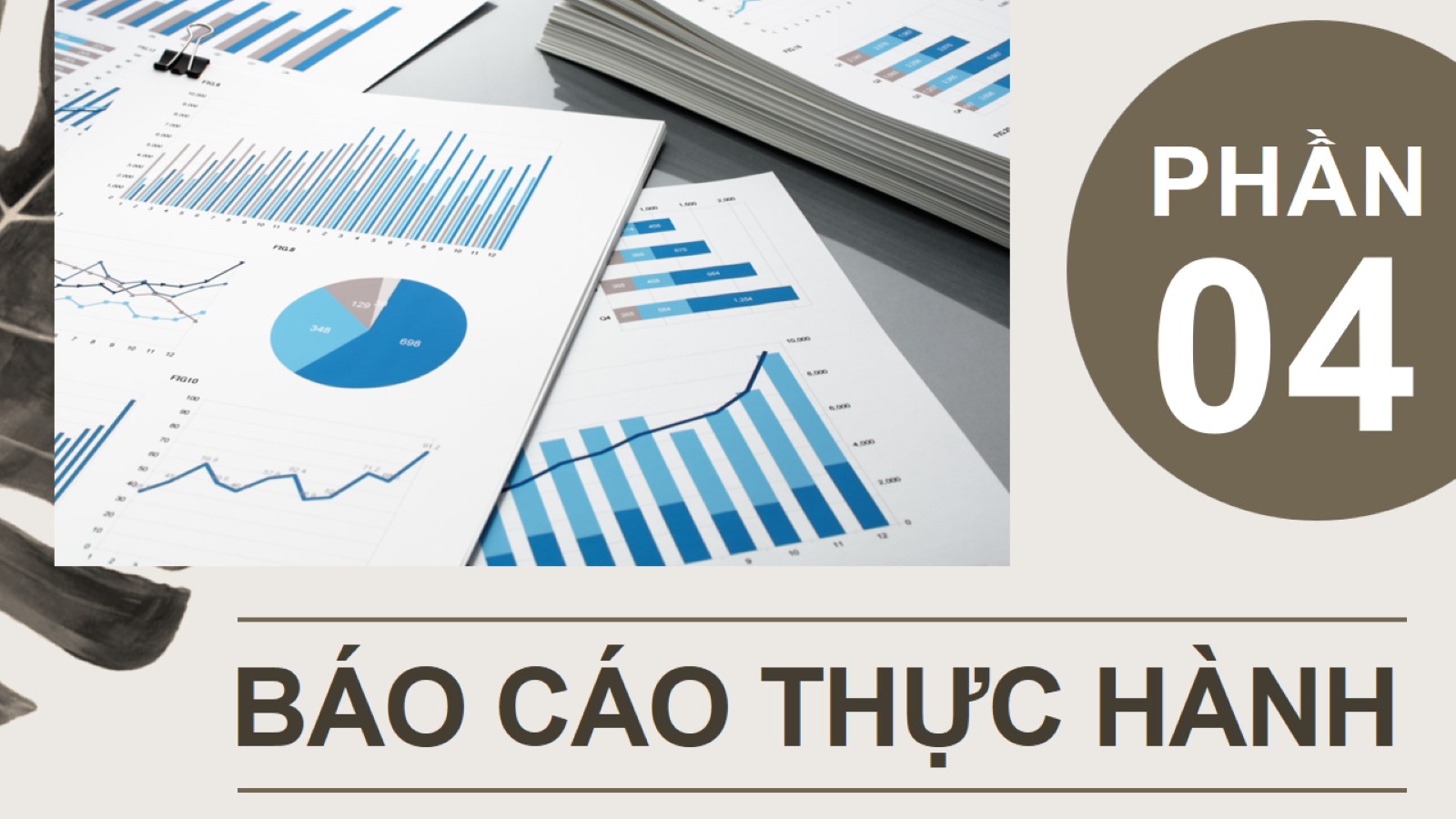 BÀI 1: PHƯƠNG PHÁP VÀ KĨ NĂNG HỌC TẬP MÔN KHOA HỌC TỰ NHIÊN (Tiết 5)
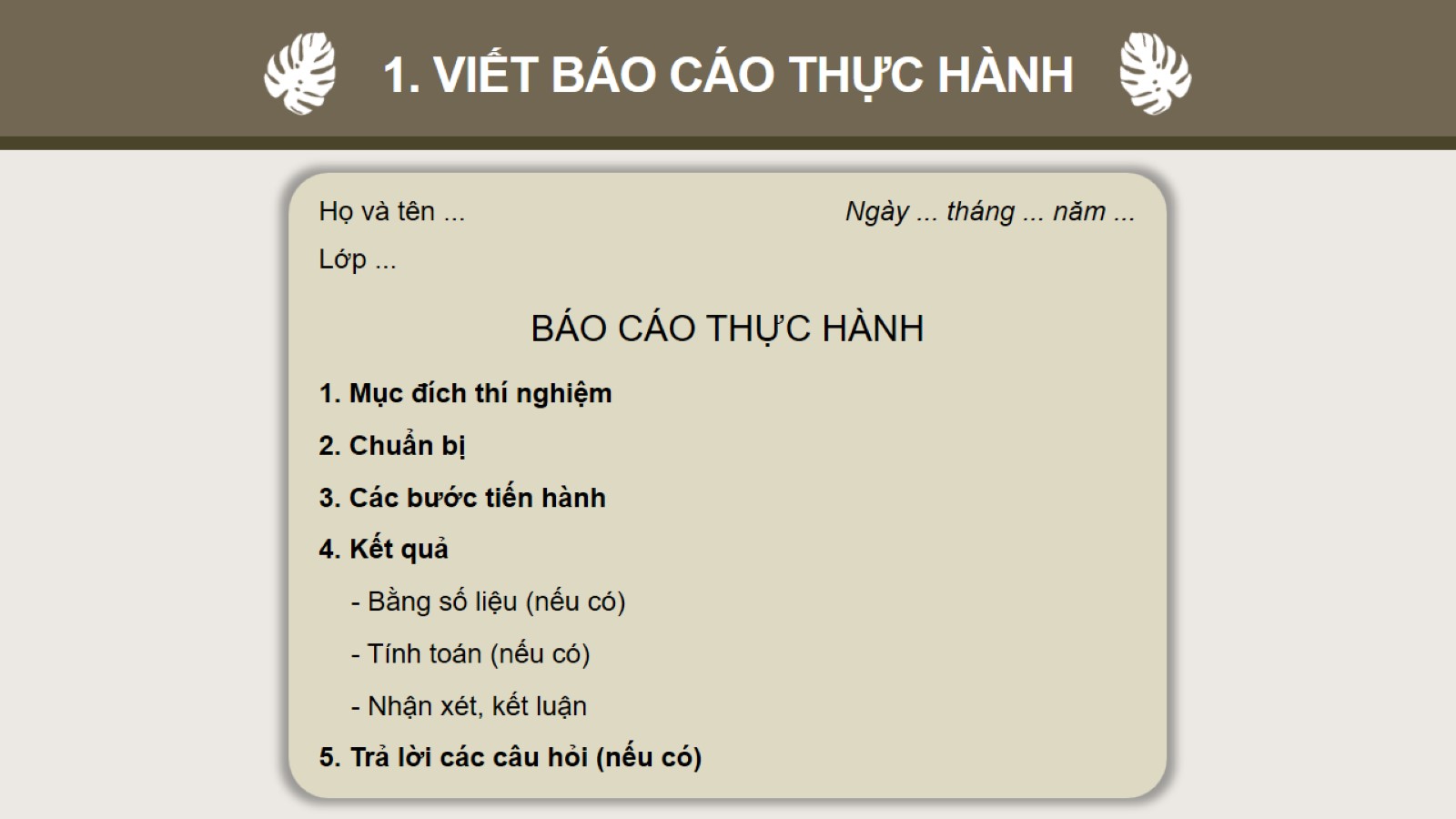 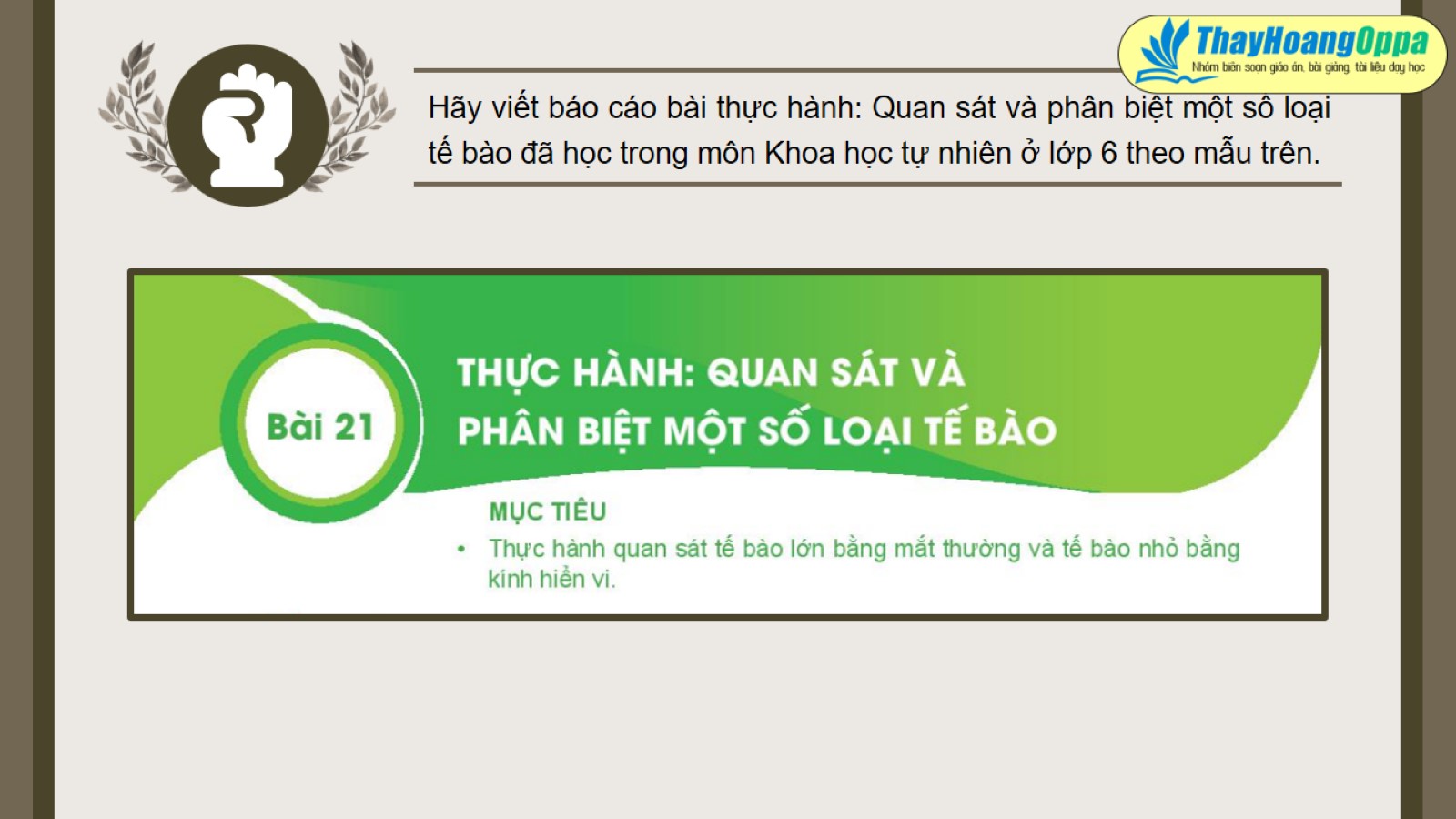 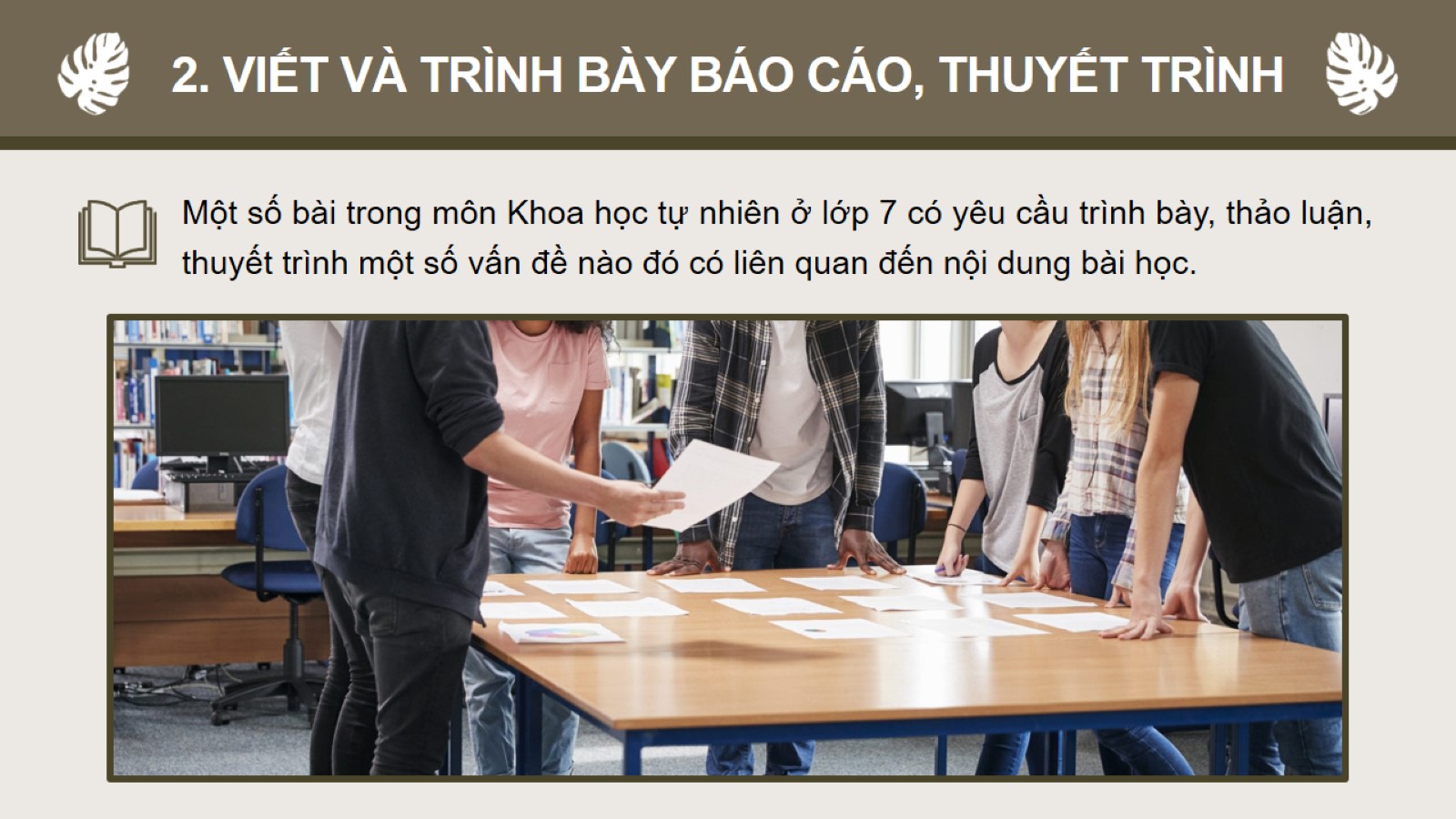 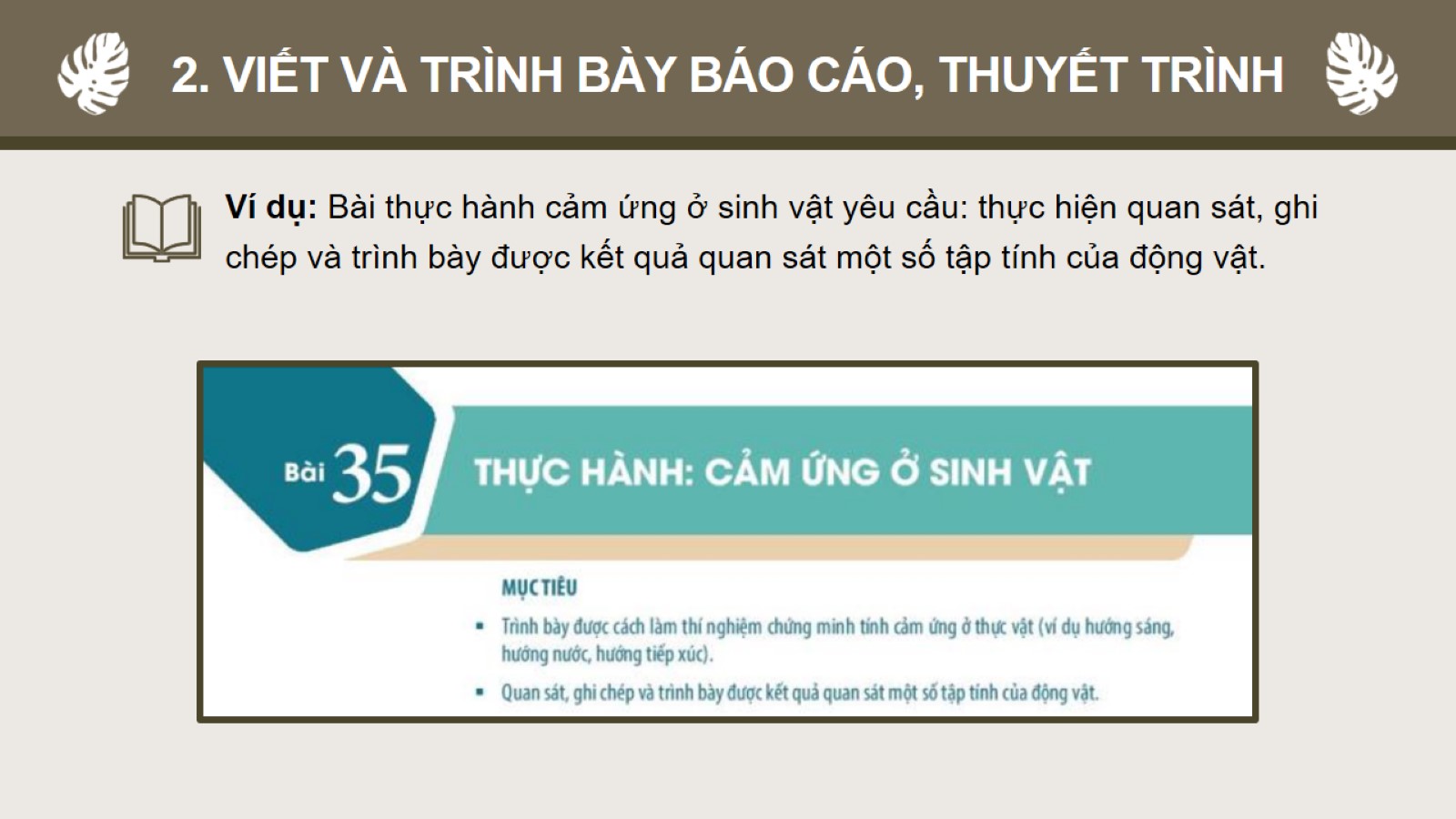 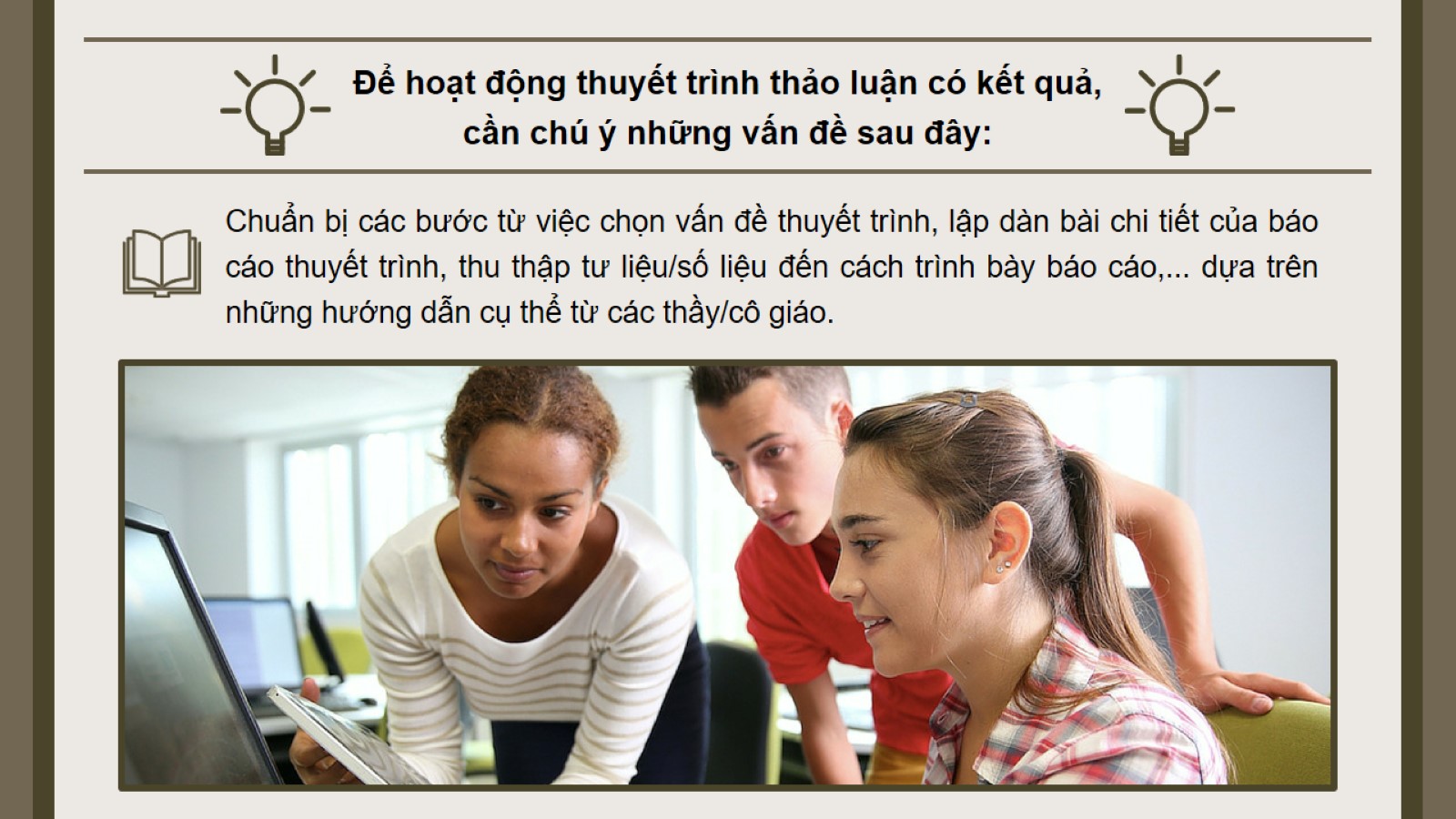 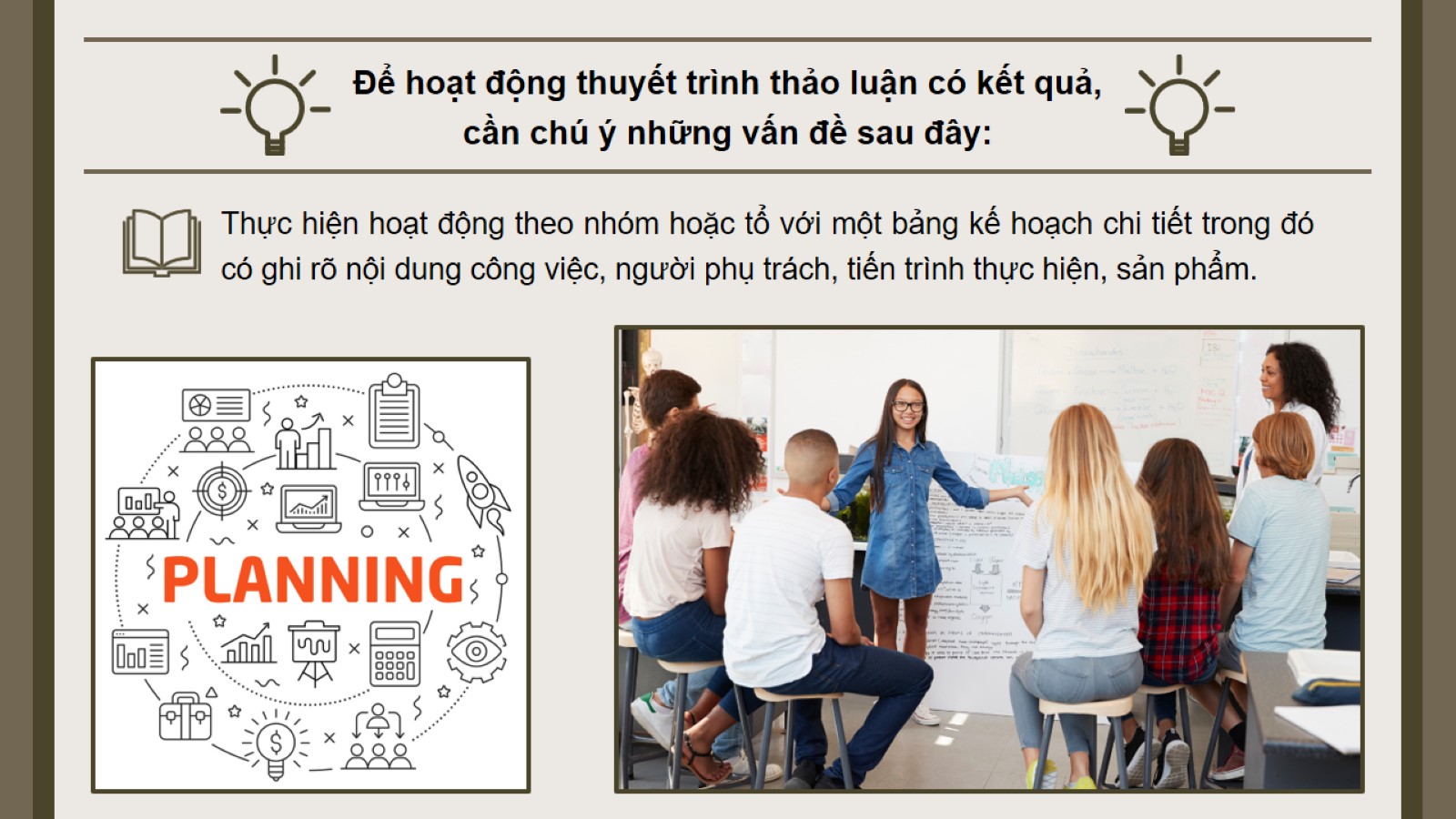 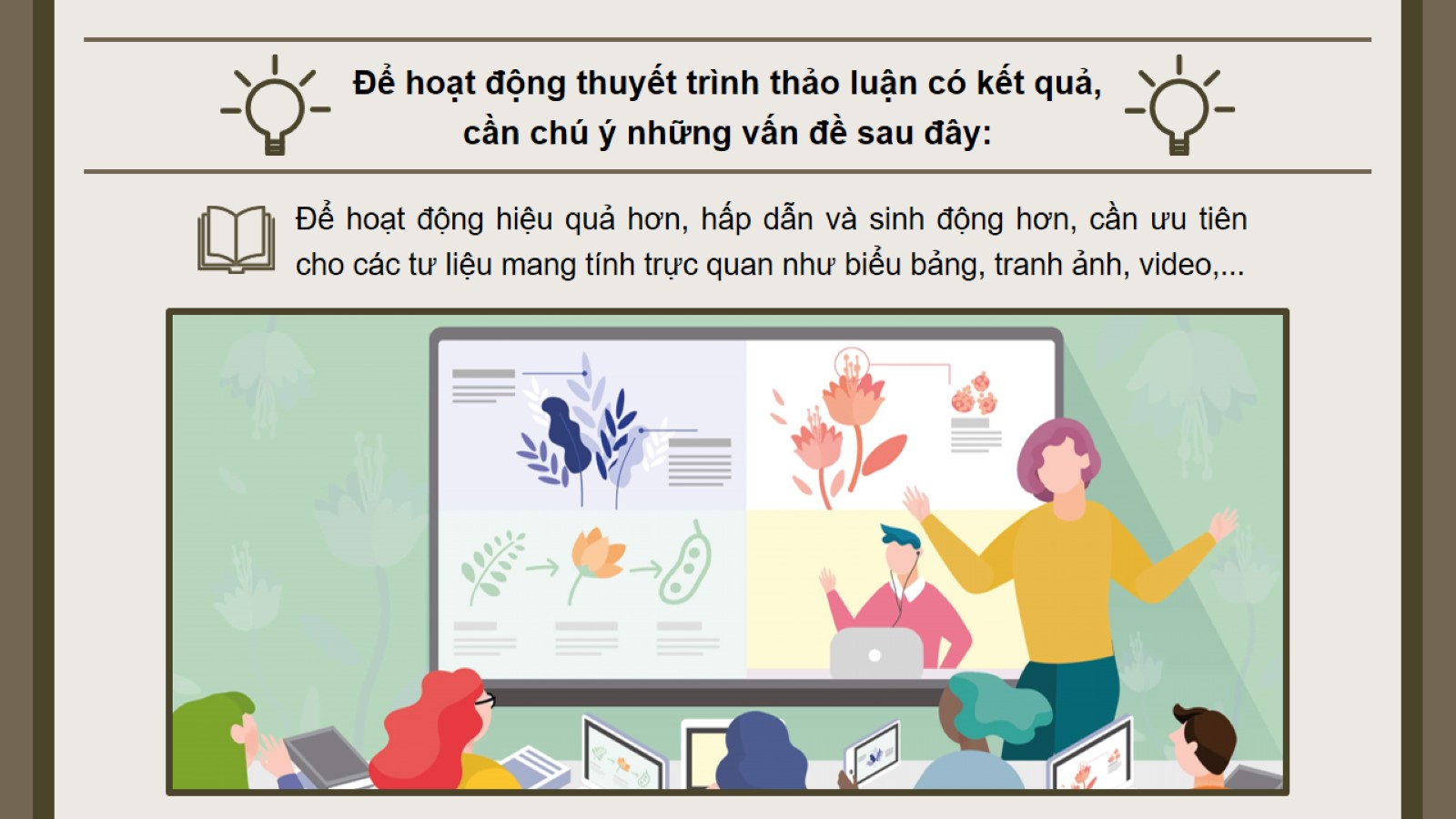 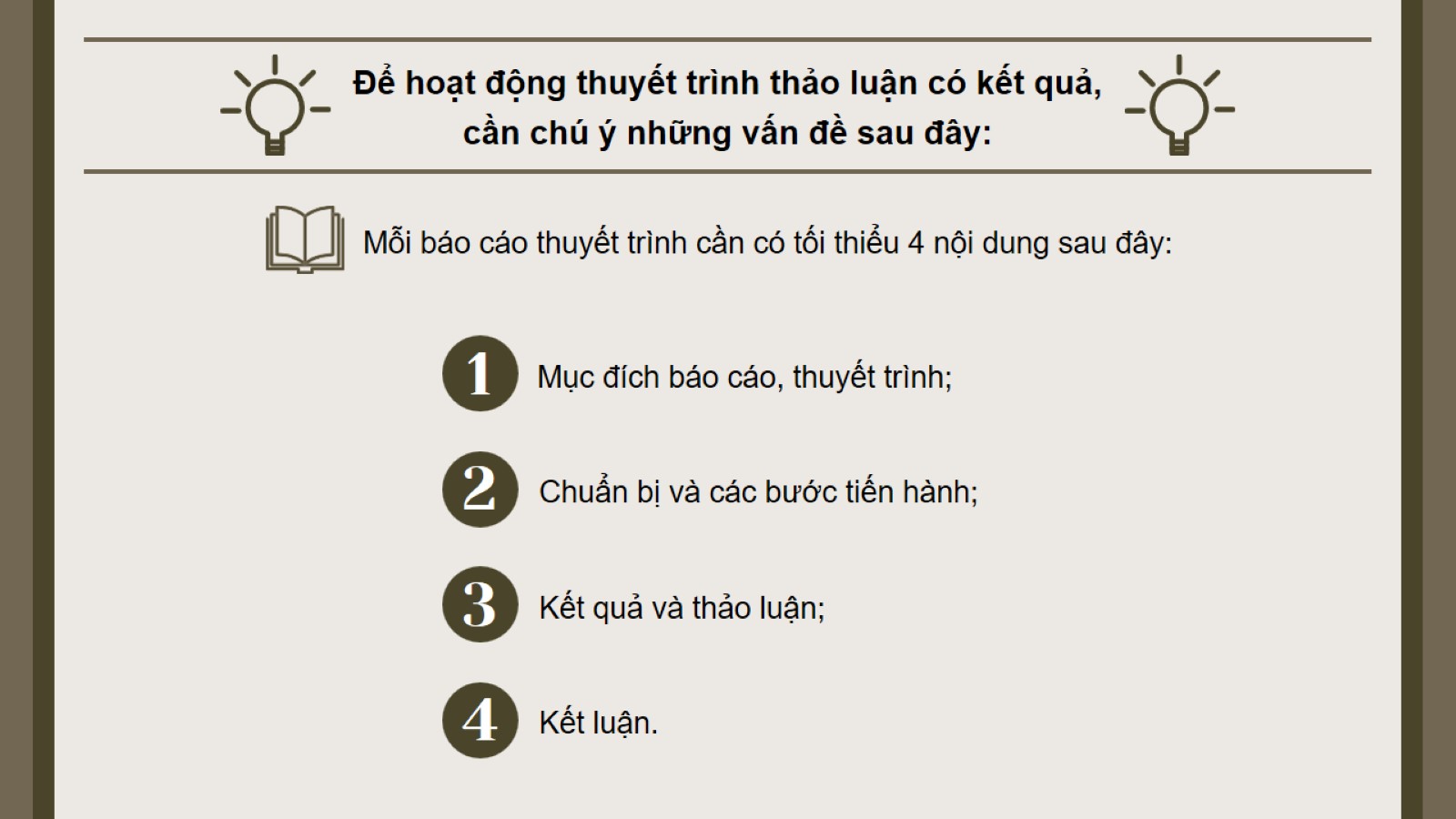 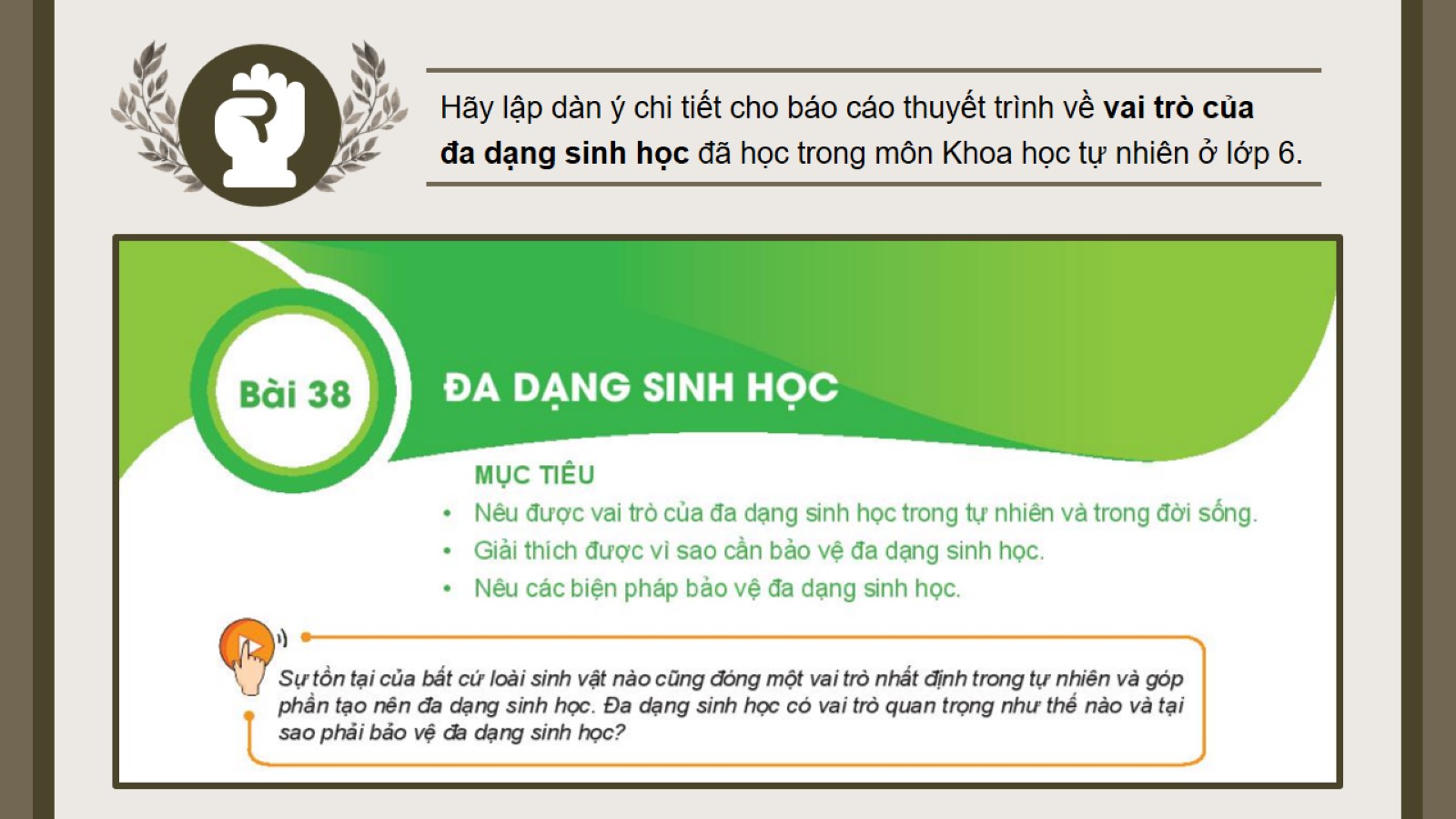 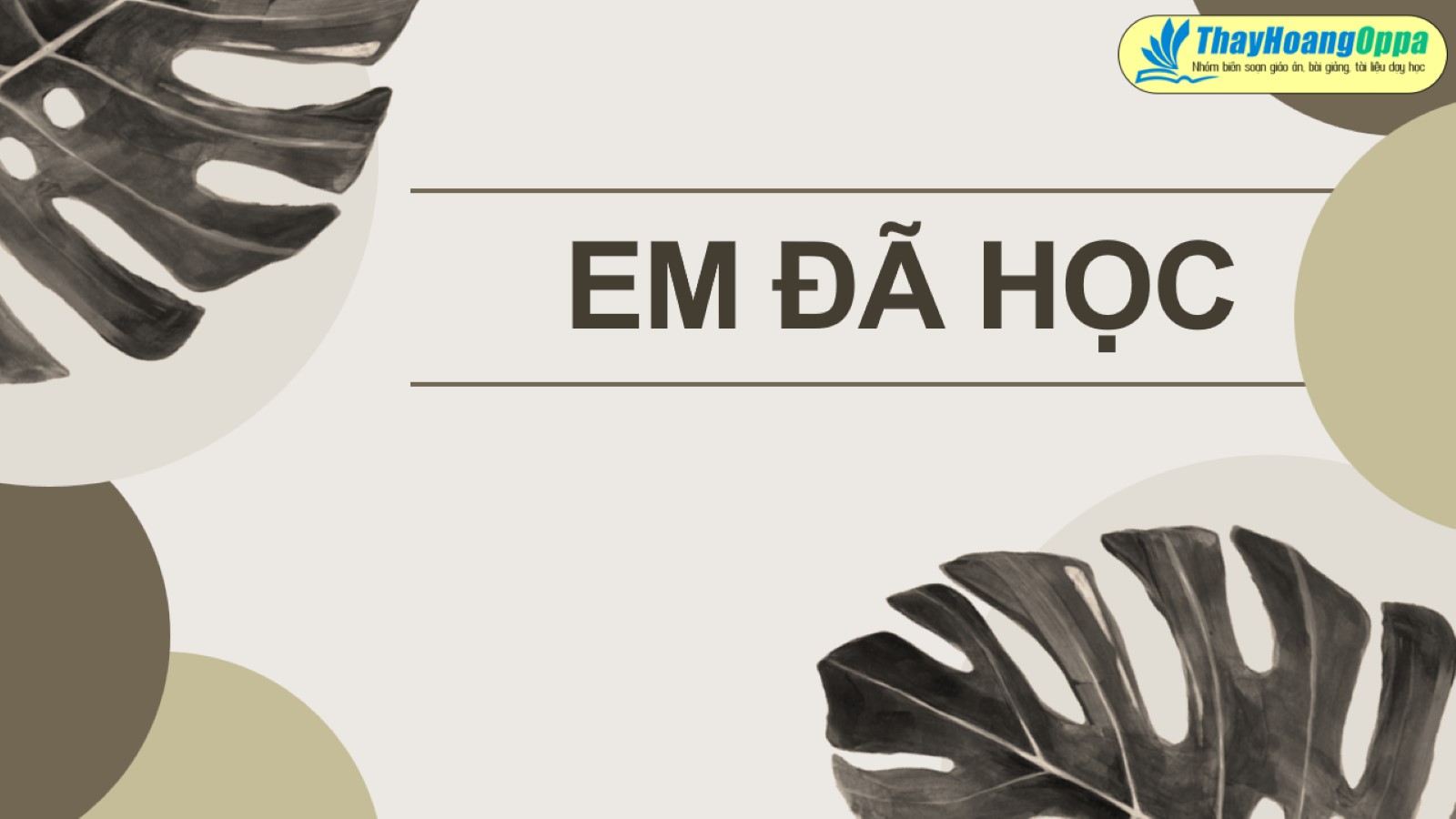 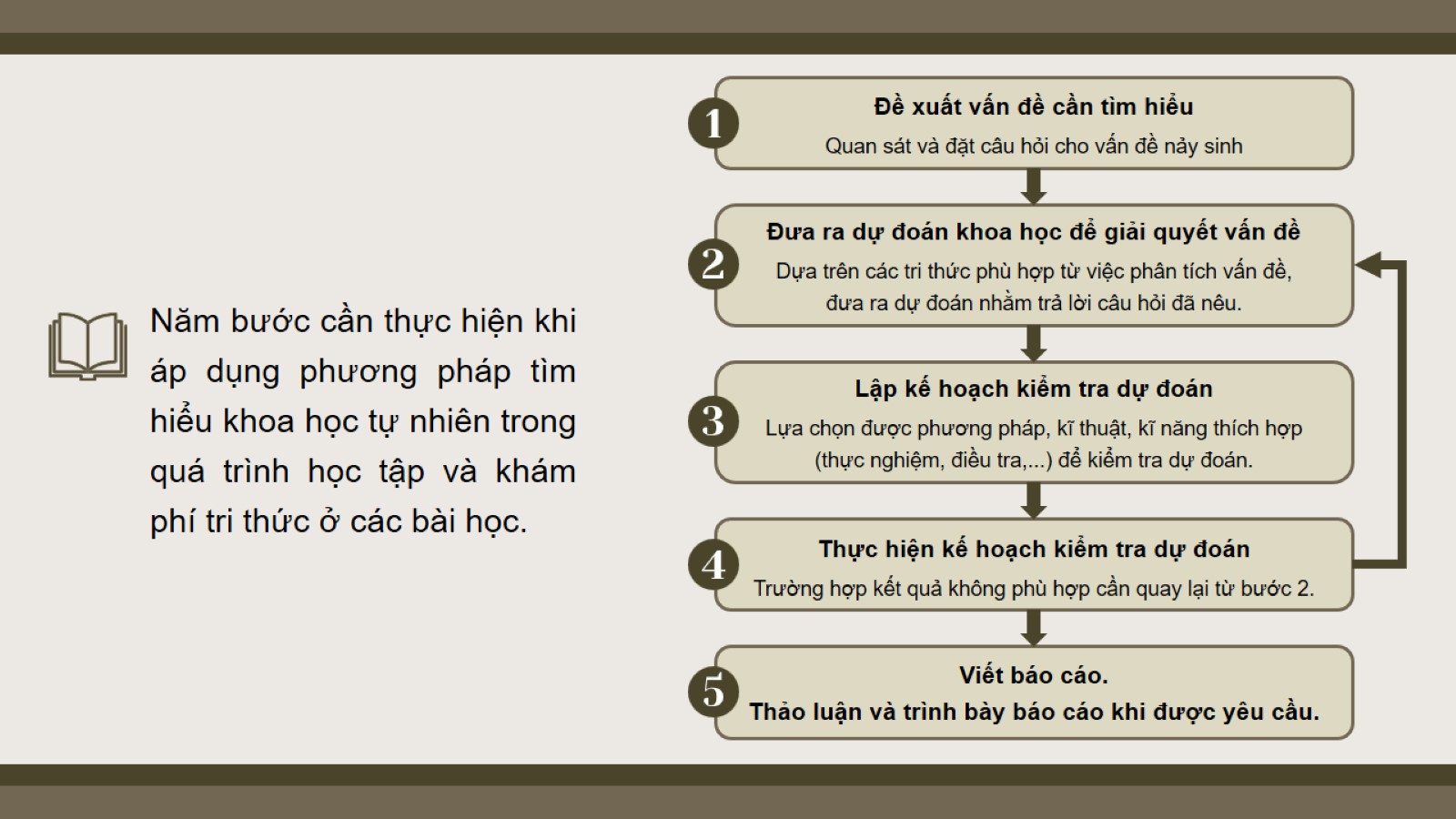 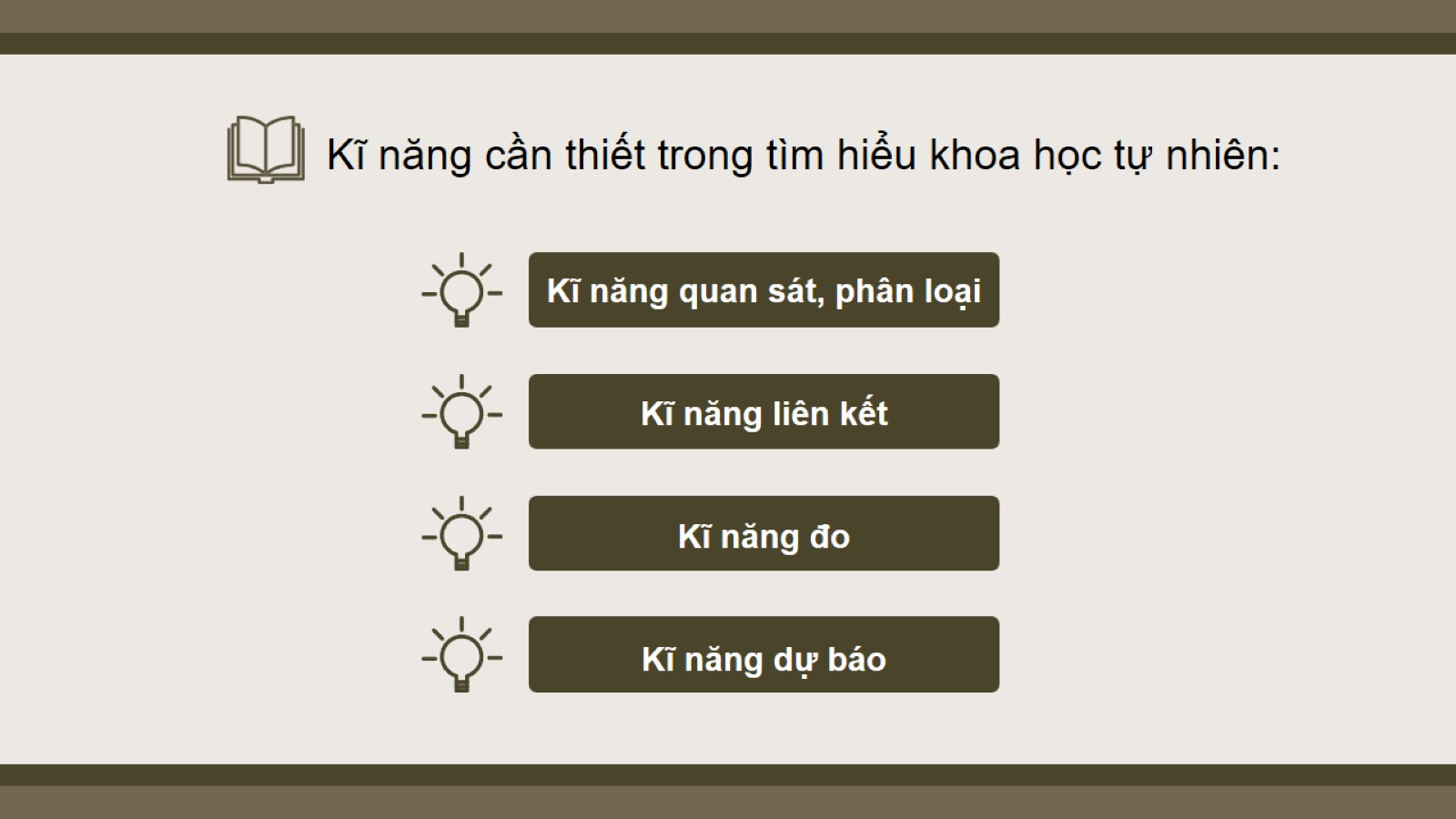 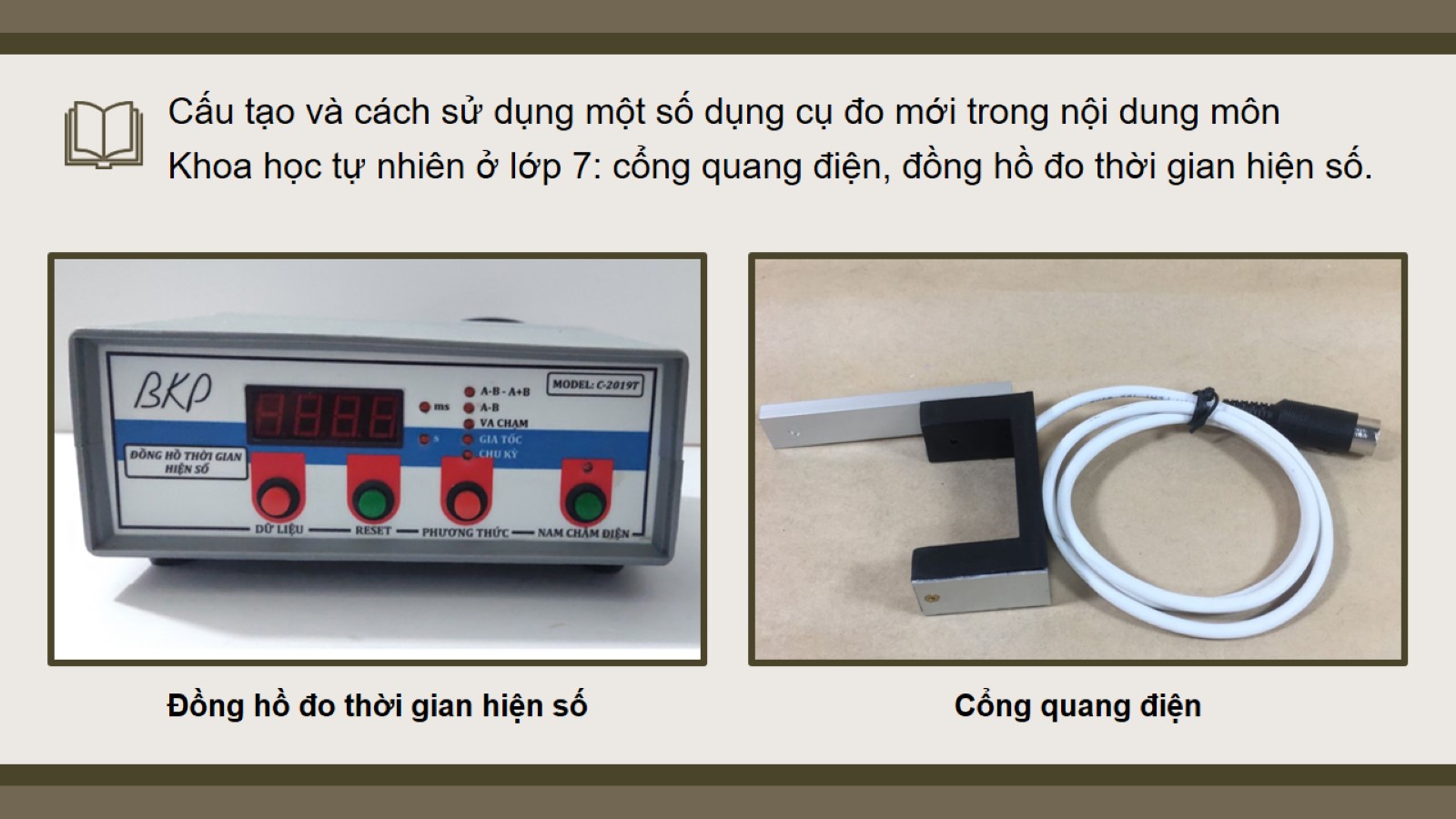 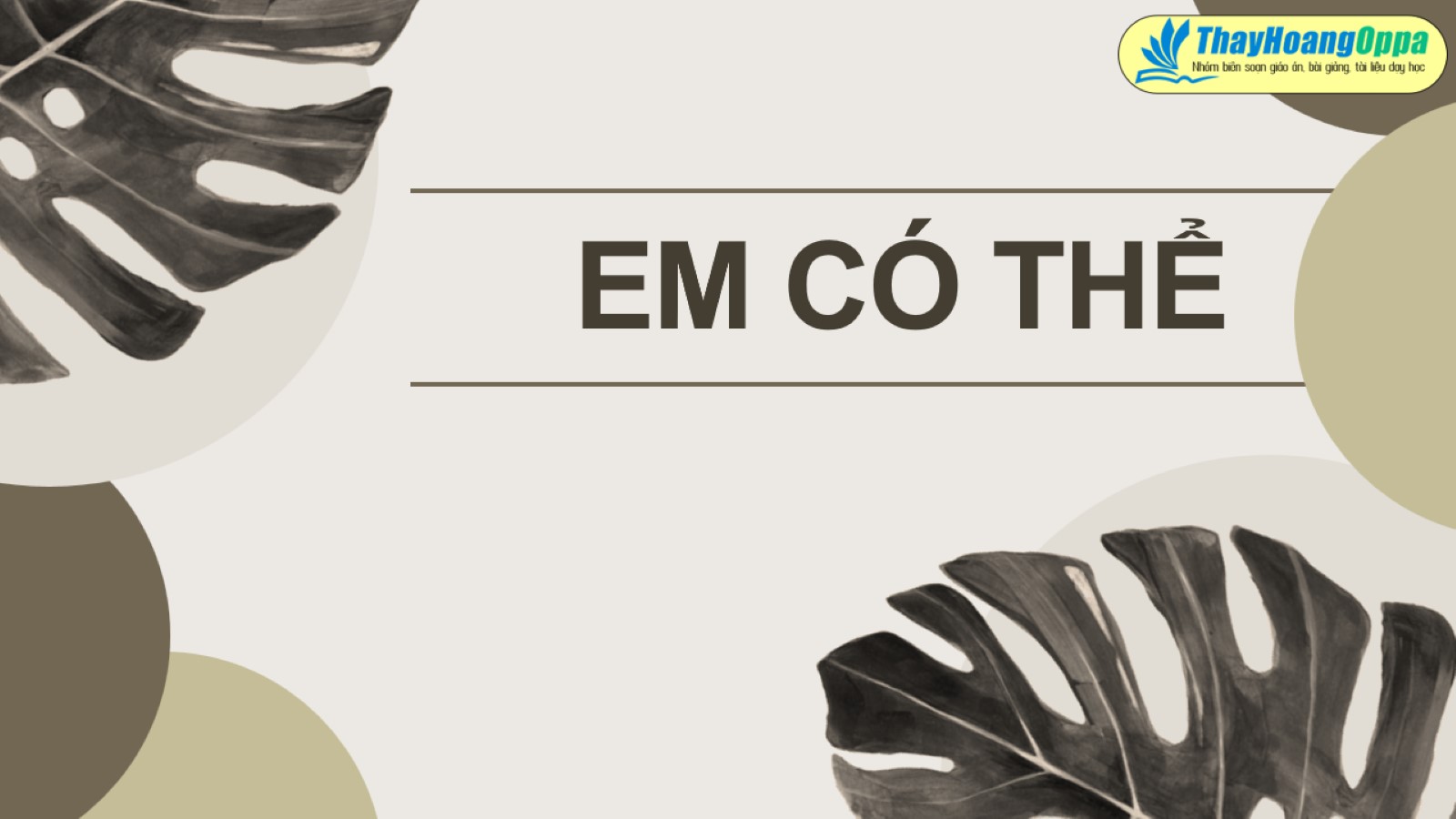 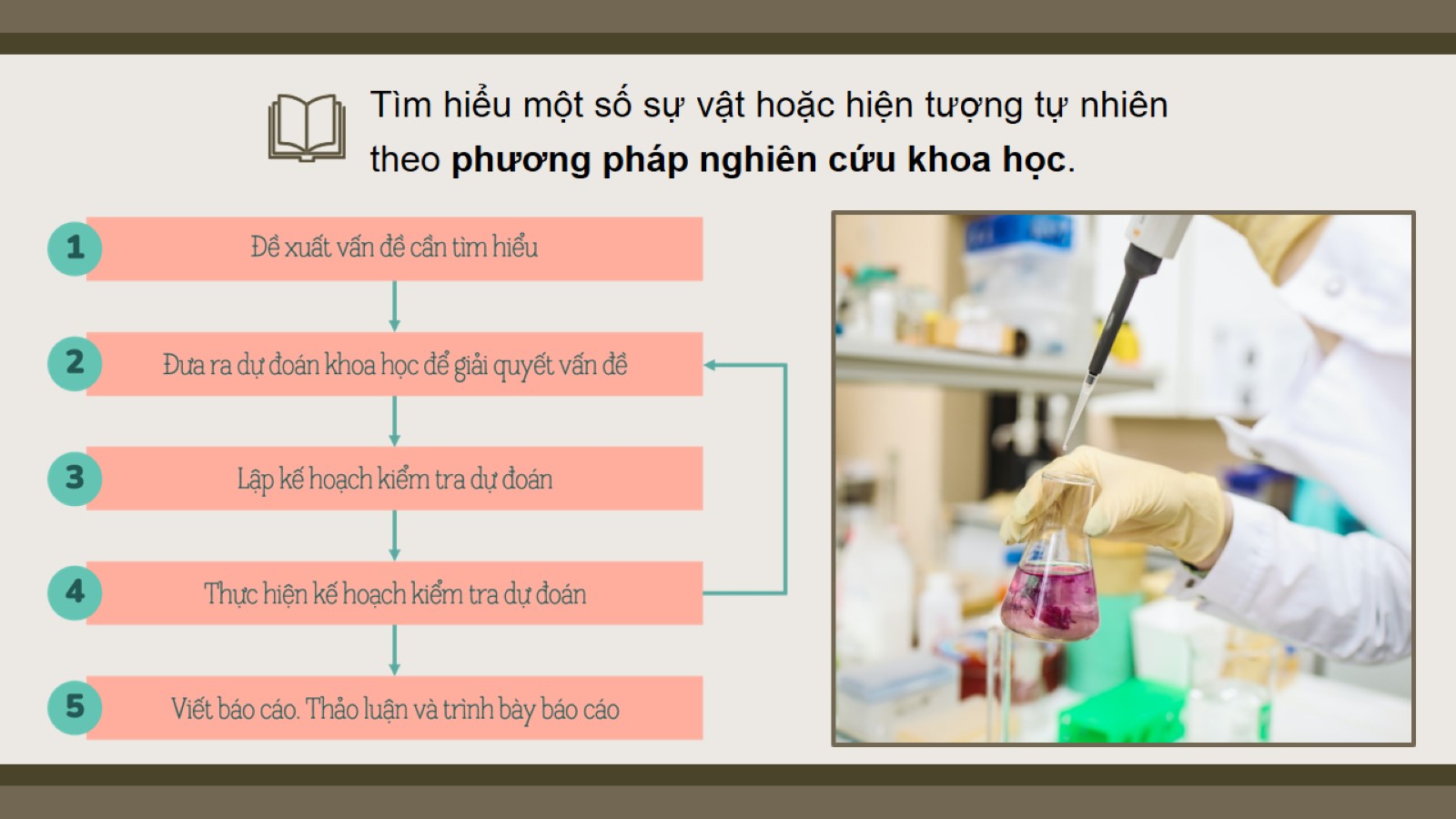 IV. VẬN DỤNG
Kĩ năng quan sát và kĩ năng dự đoan được thể hiện qua ý nào trong các trường hợp sau?
Gió thổi mạnh, mây đen kéo đến, có thể trời sắp có mưa. 
Người câu cá thấy cần câu bị uốn cong và dây cước bị kéo căng, có lẽ một con cá to đã cắn câu.
a)    Kĩ năng quan sát: gió mạnh dần, mây đen kéo đến.
    Kĩ năng dự đoán: có thể trời sắp có mưa.
b) Kĩ năng quan sát: cần câu bị uốn cong, dây cước bị kéo căng.
     Kĩ năng dự đoán: có lẽ một con cá to đã cắn câu.